1
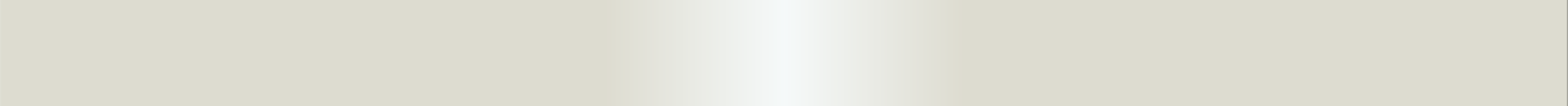 Táhirihs uppväxt i Qazvin
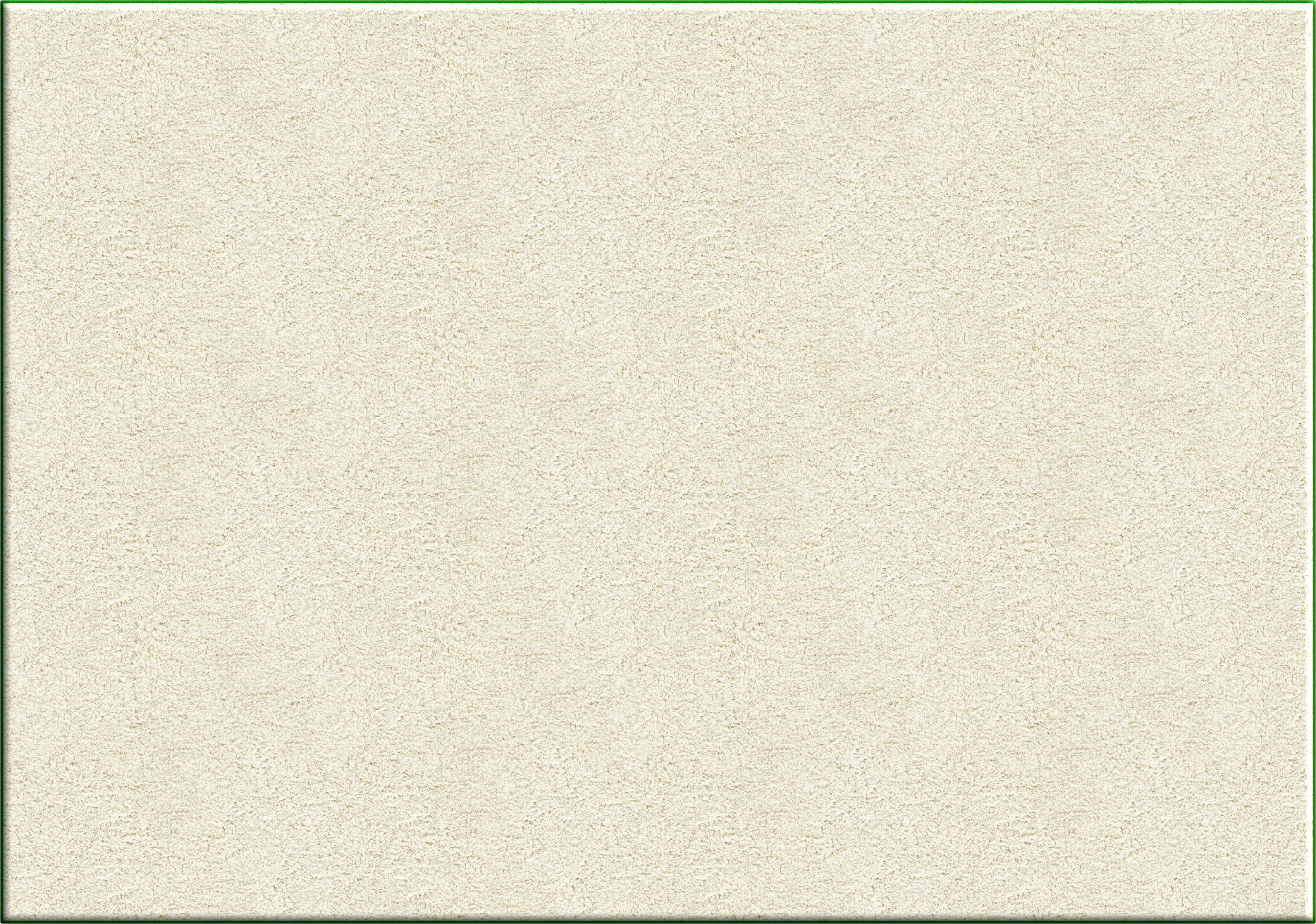 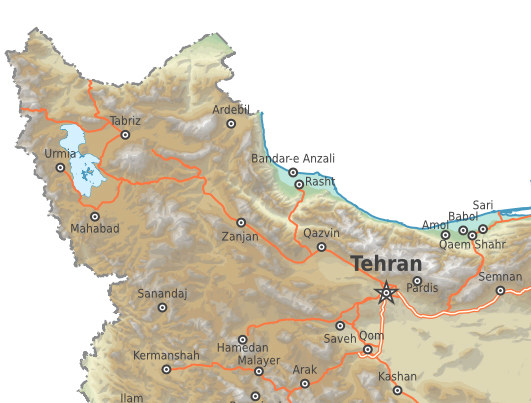 Táhirih	föddes i Qazvin 1817

Hennes far var en ledande mulla och  lärare, liksom hennes farbror

Redan som	barn blev Táhirih	känd i  Qazvin som underbarn med ovanlig  intelligens.


På den tiden i Iran behandlades kvinnorna  närmast som boskap. De måste alltid vare  helt beslöjade när de visade sig offentligt.
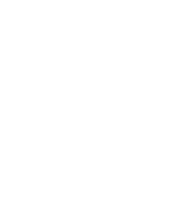 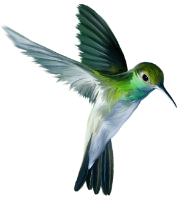 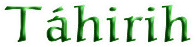 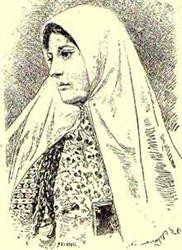 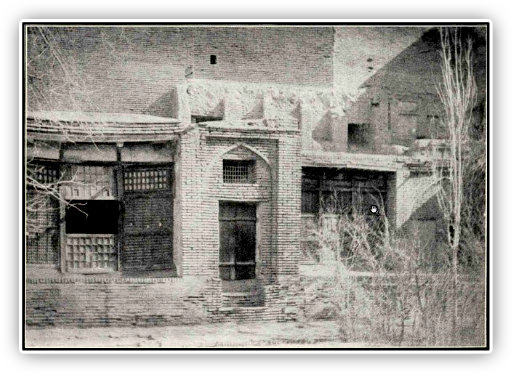 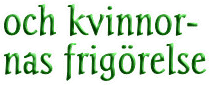 Som barn fick Táhirih tillåtelse att lyssna  på sin pappas undervisning när han  föreläste. Men eftersom kvinnor inte fick  vara i samma rum som män, måste hon  sitta bakom ett draperi.
Táhirihs hem i Qazvin
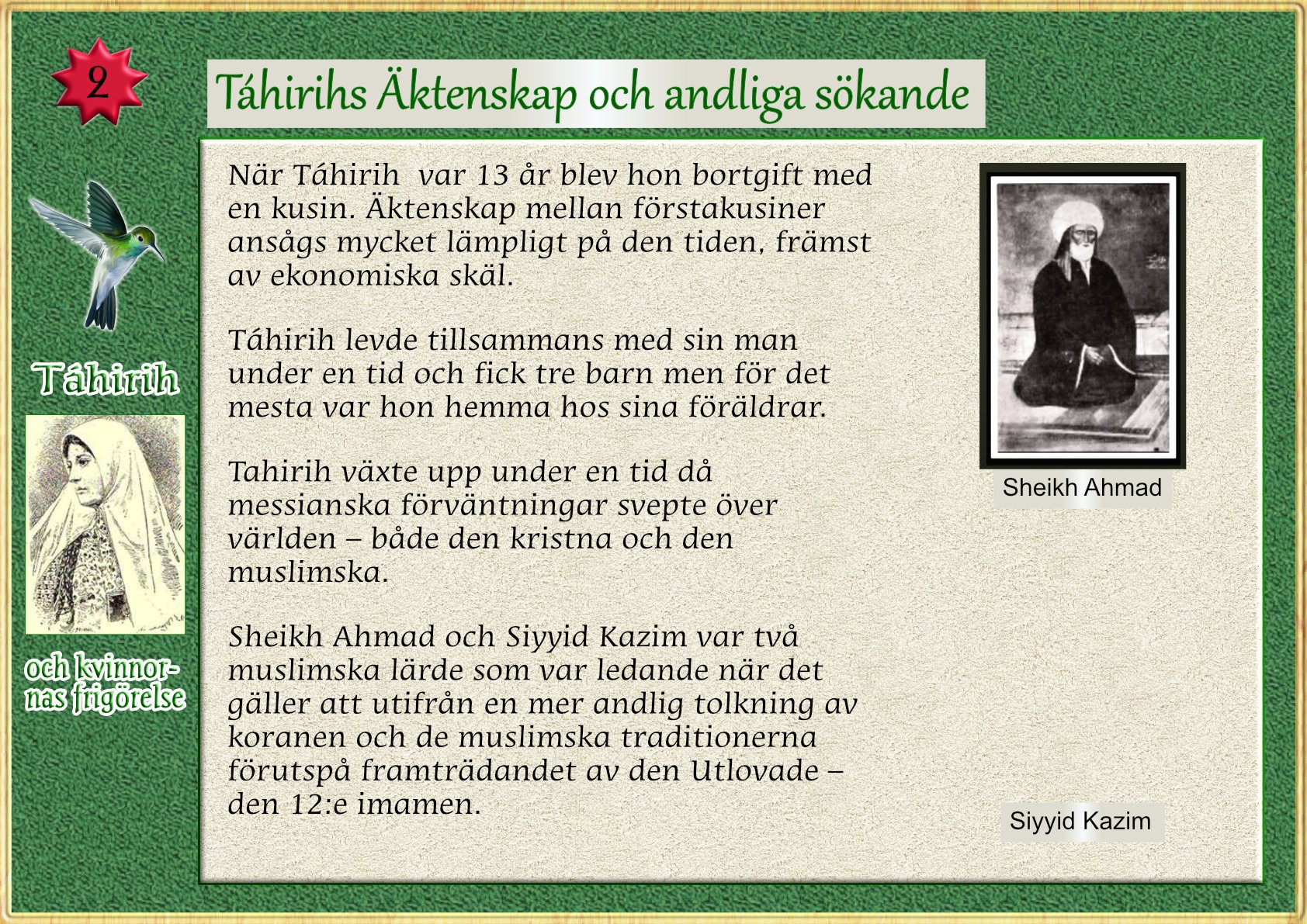 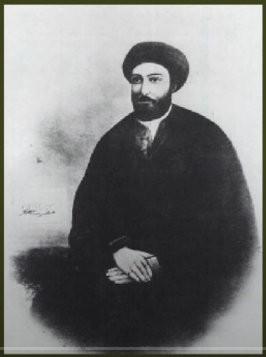 3
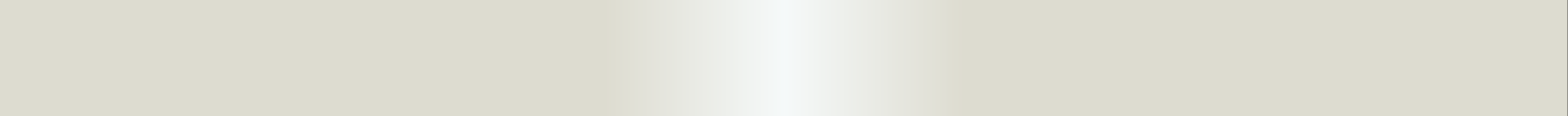 Táhirih lär att en ny Gudsprofet skulle ƒramträda
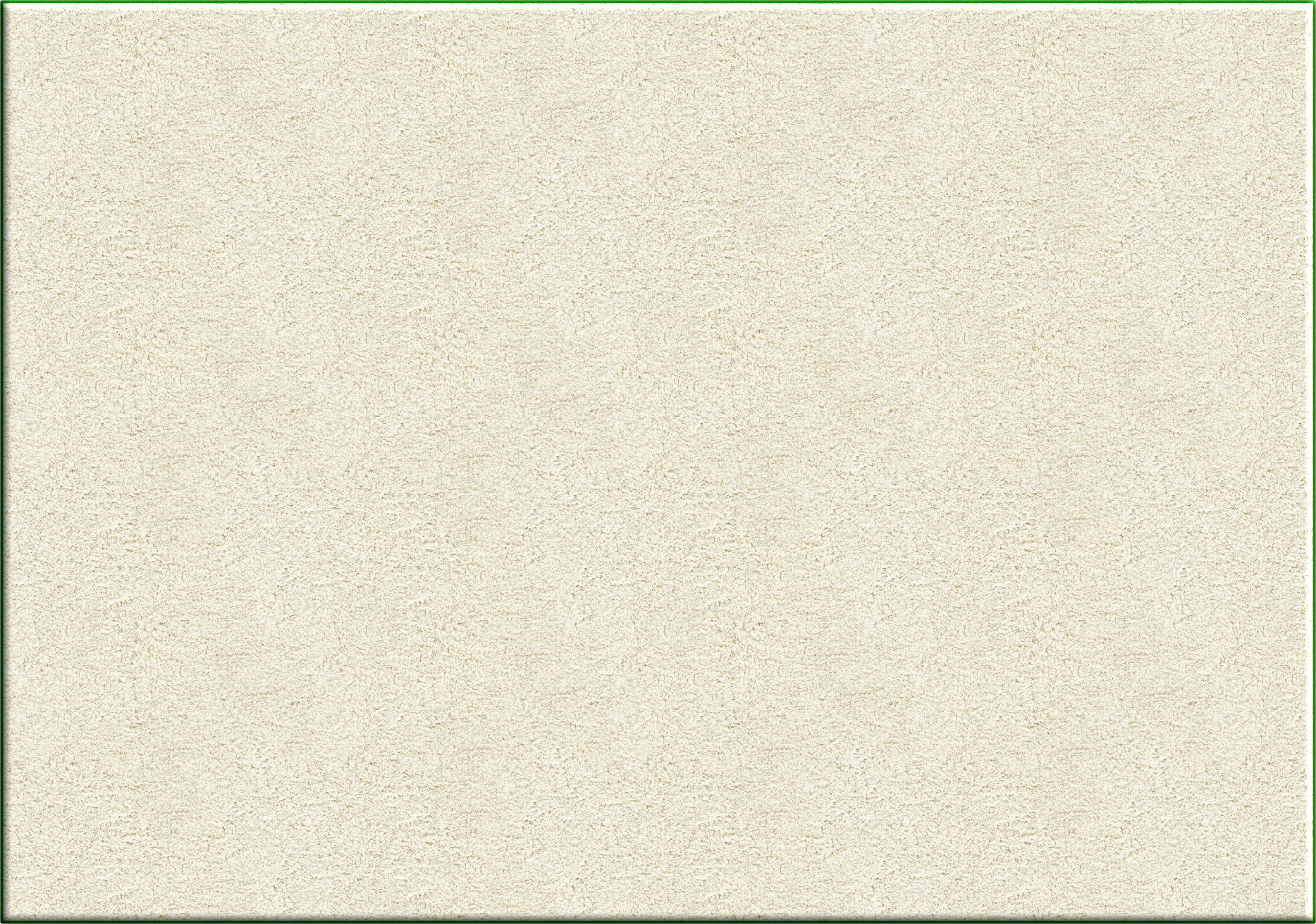 Under ett besök hos en kusin fick hon syn på  böcker av Sheikh Ahmad och Siyyid Kazim.
Kusinen sa att hennes pappa nog inte skulle
gilla böckerna, viket gjorde Tahrirh än mer  intresserad, för hon höll inte med sin pappa.

I en av böckerna läste hon att tiden var nära  att en ny gudsprofet skulle framträda. Han  skulle uppfylla i löftena i de tidigare  religionerna, särskilt vad som utlovats i  Koranen.
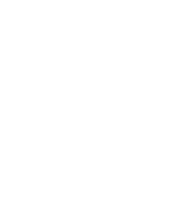 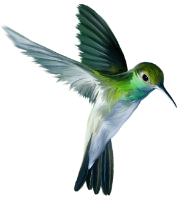 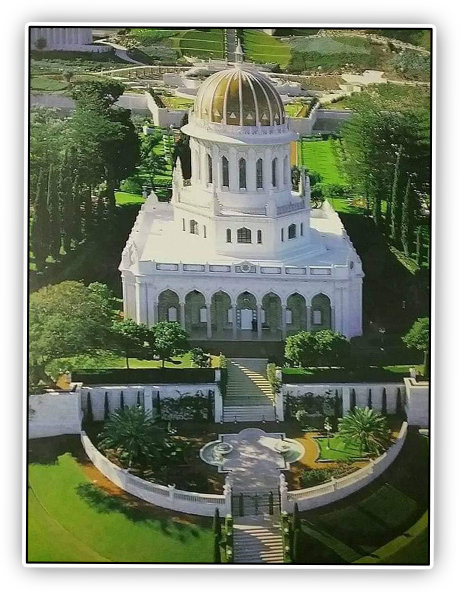 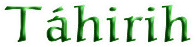 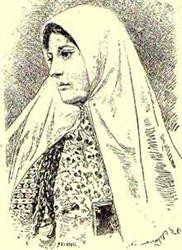 Hennes make och familj blev mycket arga på  henne, men hon sa till sin farbror: ”Jag ska  bli den första att följa denna ny lära och ge  mitt liv för mina systrar!”

Táhirih skrev ett långt brev till Siyyid Kazim  som besvarade alla hennes frågor till hennes  fulla tillfredsställelse.
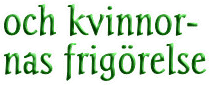 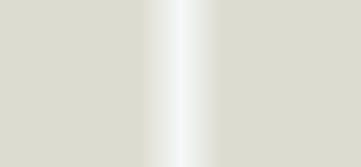 Bábs mausoleum  på Karmelberget  i Haifa, Israel
4
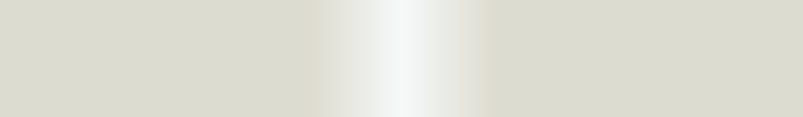 Táhirih reser till Karbilá
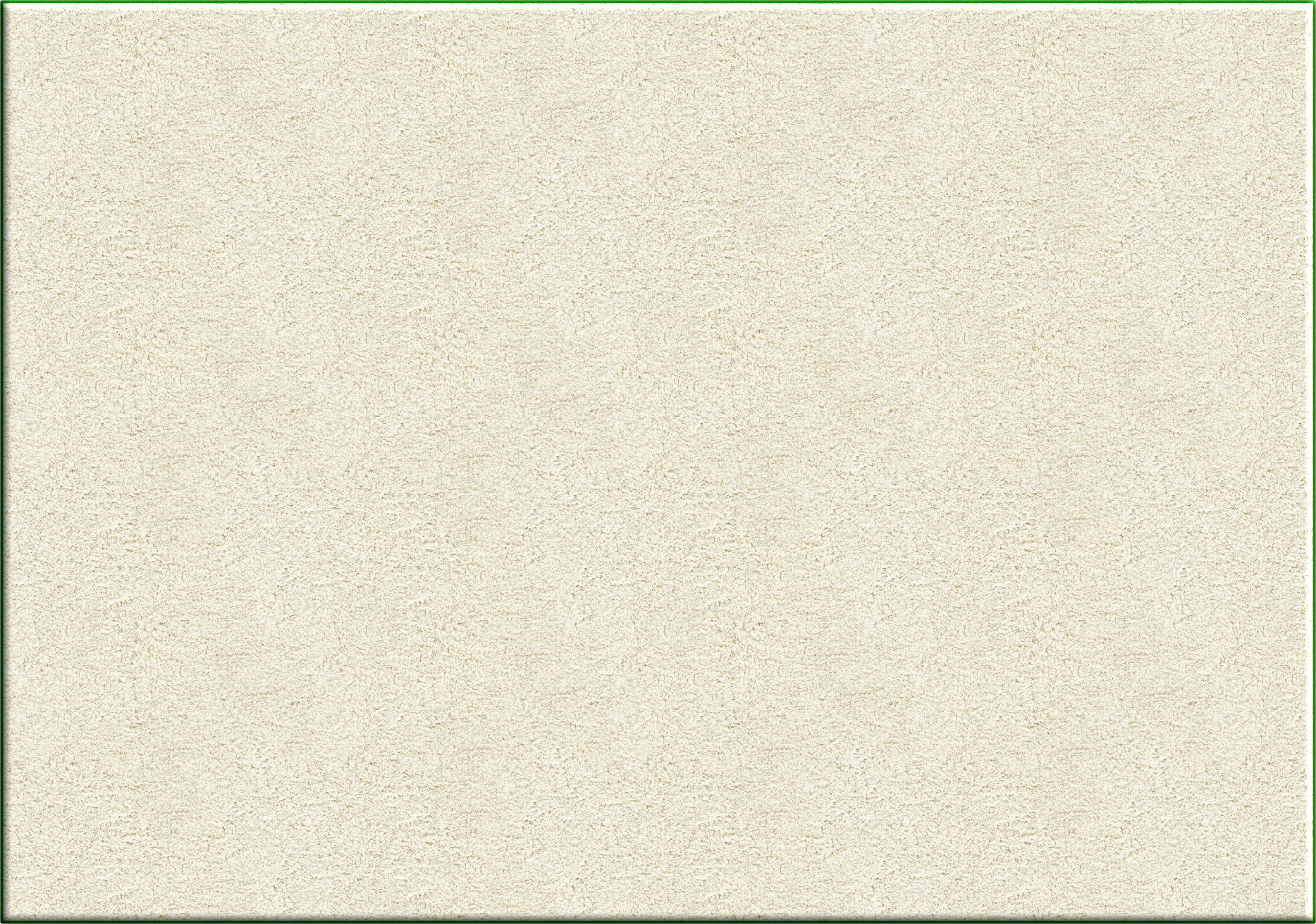 Táhirih beslöt att resa till den heliga staden Karbilá i Irak där  Siyyid Kazim levde. Hon bad sin pappa om tillåtelse att resa  tillsammans med sin syster för att besöka de heliga gravplatserna   i Karbila. Pappan förstod att hon skulle besöka Siyyid Kazim, men  han tänkte att besöket på de heliga platserna skulle få henne att  ändra uppfattning.


Resan till Karbila  gjordes 1843 när  Táhirih var 26 år  gammal. Hon hade  redan blivit känd  över hela Iran som  den vackraste och  mest välutbildade  kvinnan i hela  landet.
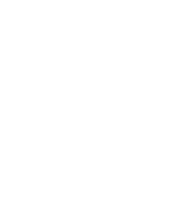 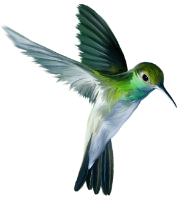 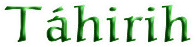 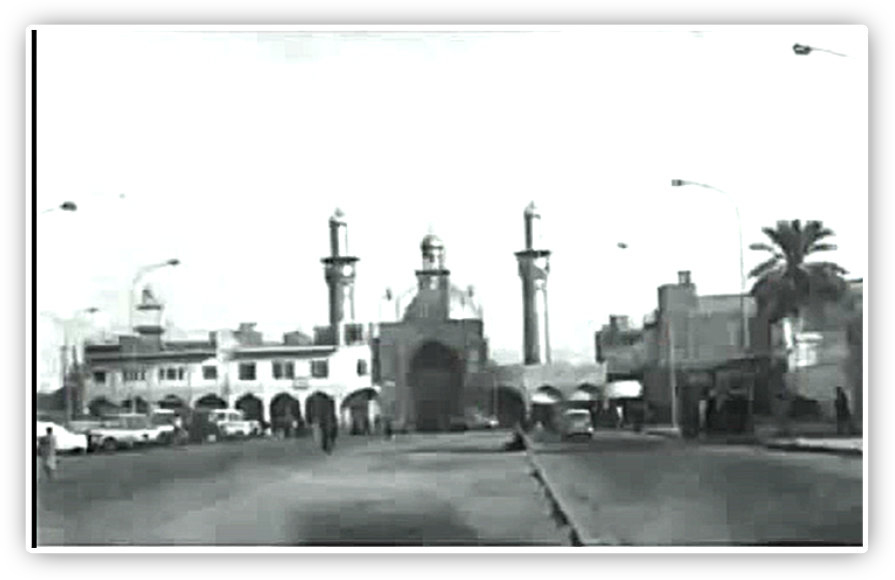 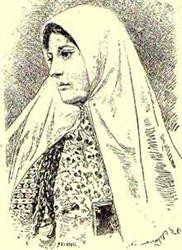 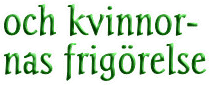 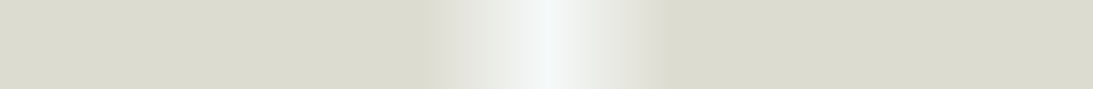 Karbilá 1897
5
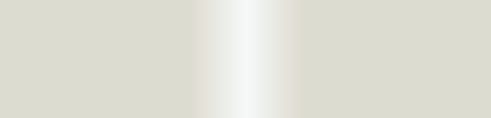 Táhirihs dröm
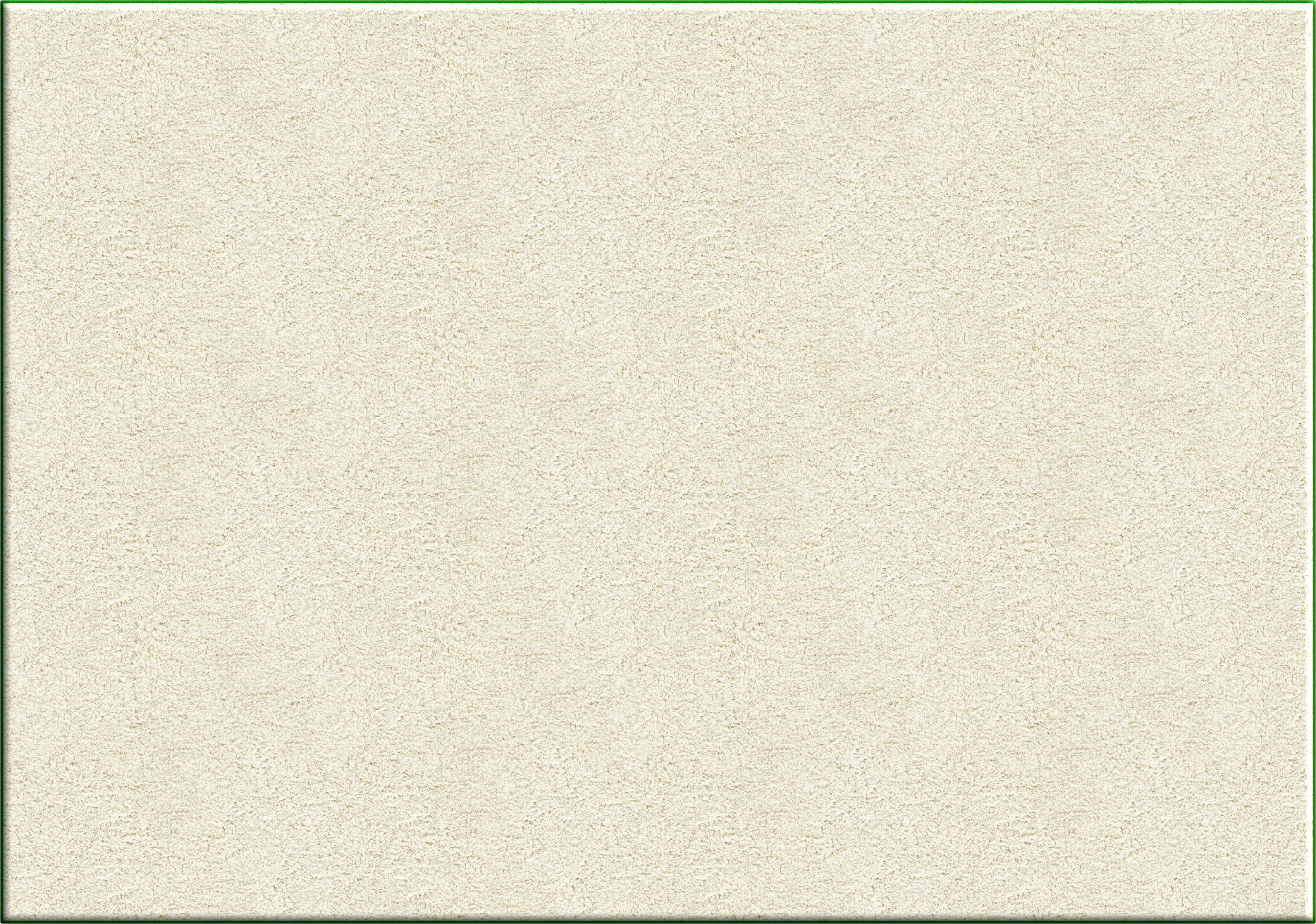 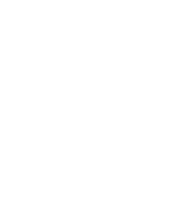 När Táhirih kom fram till Syyid Kazims hus fick hon  veta att han avlidit några dagar tidigare. Hon blev  överväldigad av sorg och grät i flera dagar. Hon läste  alla hans skrifter och blev så kunnig att hon även  kunde föreläsa – bakom ett draperi! – för Siyyid Kazims  studenter.

Táhirih stannade under tre år i Karbila. Efter att en  dag fastat och mediterat fick hon under natten en  dröm. I drömmen såg hon i himlen en ung man, som  härstammade från profeten	Mohammad, som  bedjande upprepade vissa ord. Táhirih minns dessa  ord och skrev ned dem när hon vaknade.

Några dagar senare fick hon veta att hennes systers  make, Mirza Muhammad Ali, skulle ge sig iväg till  Qazvin för att söka efter den Utlovade. Táhirih bad  honom ta med sig ett förseglat brev och ge till den  Utlovade som hon va säker på att han skulle möta.
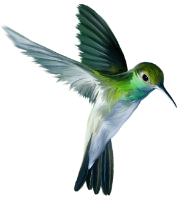 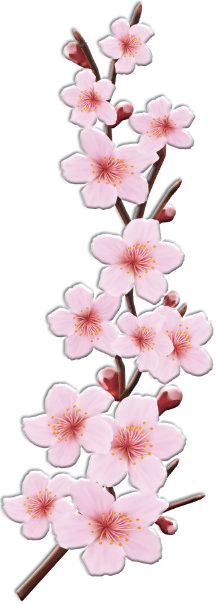 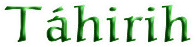 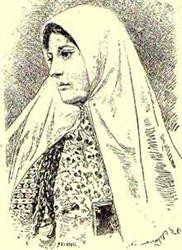 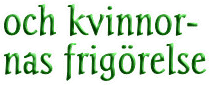 6
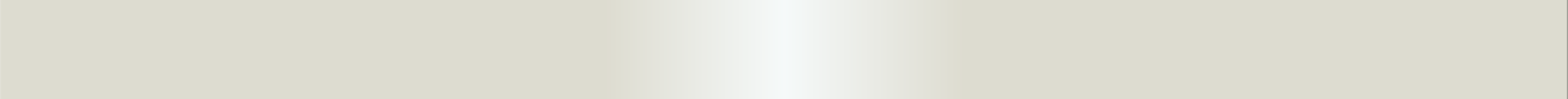 Báb utser Táhirih som den 17:e av Den levandes bokstäver
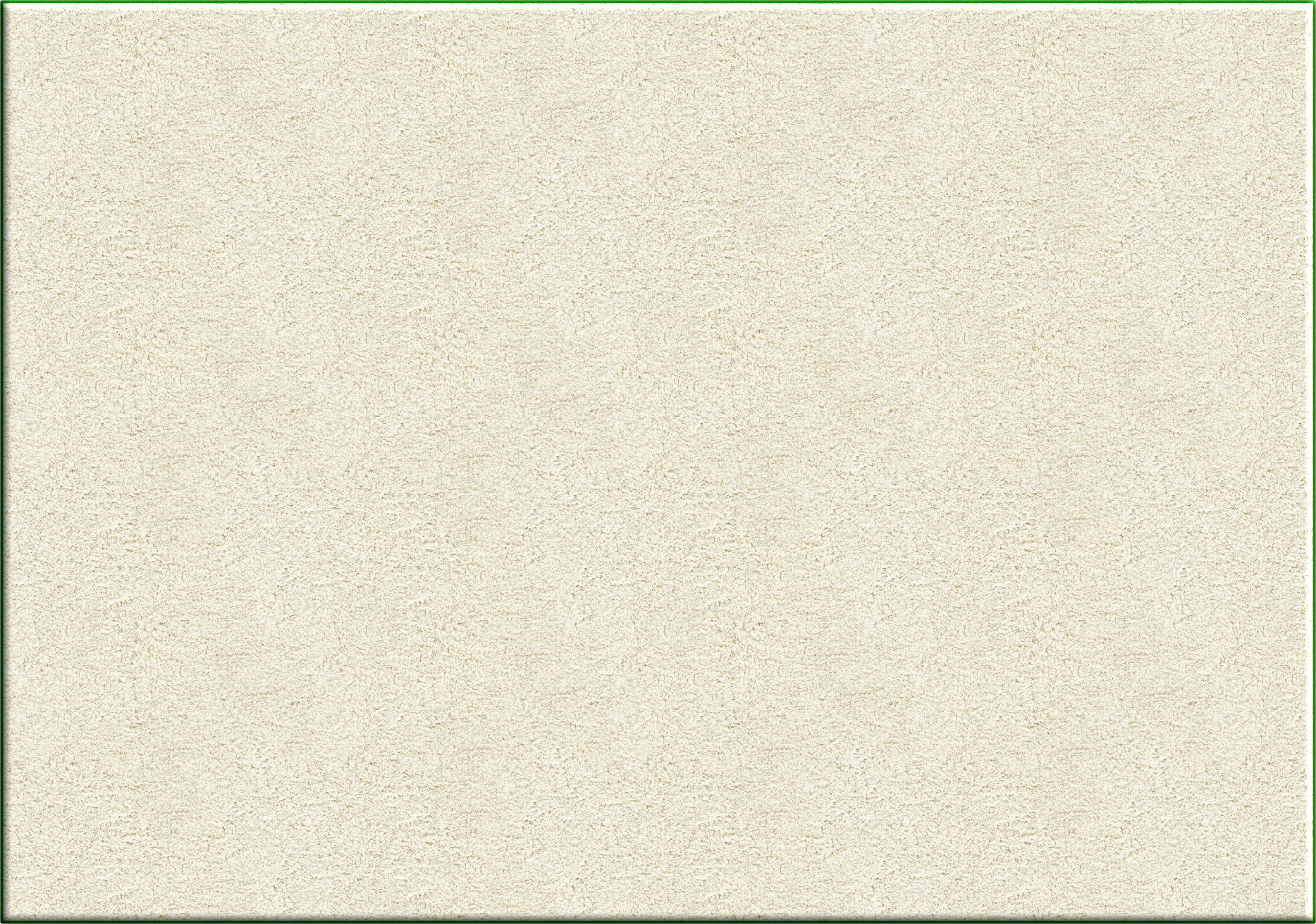 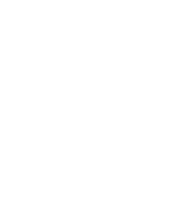 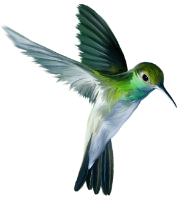 Mirza Muhammad Ali gav sig iväg och resan kom  att föra honom ända till Shiraz där han mötte Báb  och erkände Honom som den Utlovade.
Han blev den 16:e av Den Levandes bokstäver.

Han gav Tahirihs brev till  Honom. När Báb läste brevet  förklarade Han omedelbart att  Táhirih var den sjuttonde av  Den Levandes bokstäver.

Så Táhirih var den enda av  Den Levandes bokstäver som  aldrig själv träffade Báb, men  hade erkänt Honom i en dröm!
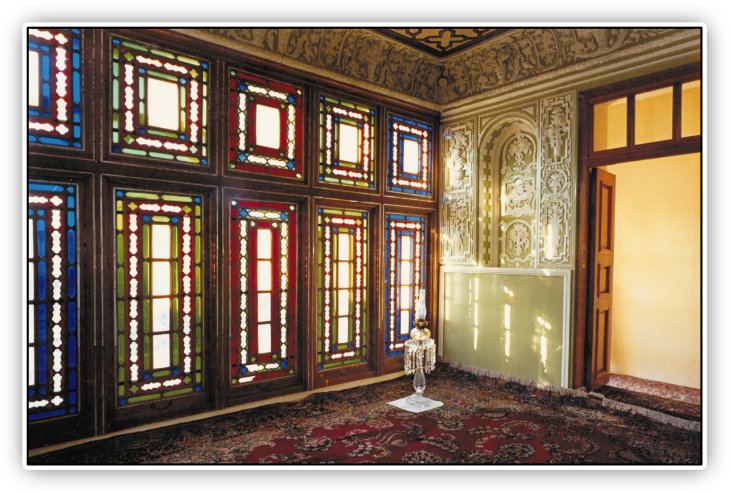 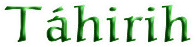 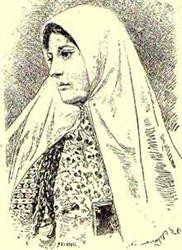 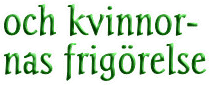 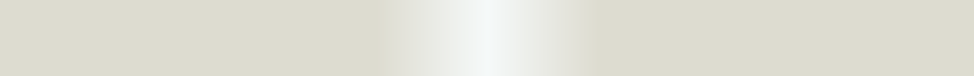 Det rum i Shiraz där Báb tllkännagav sitt budskap
7
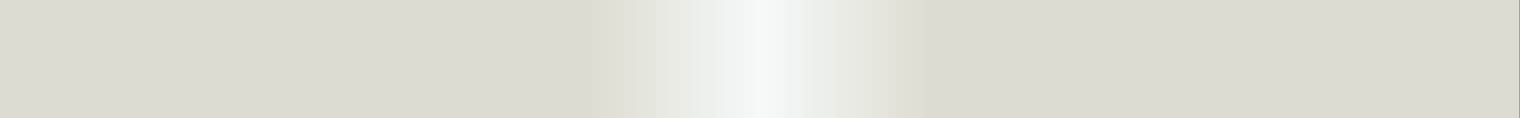 Táhirih beslöt att delta i konferensen i Badasht
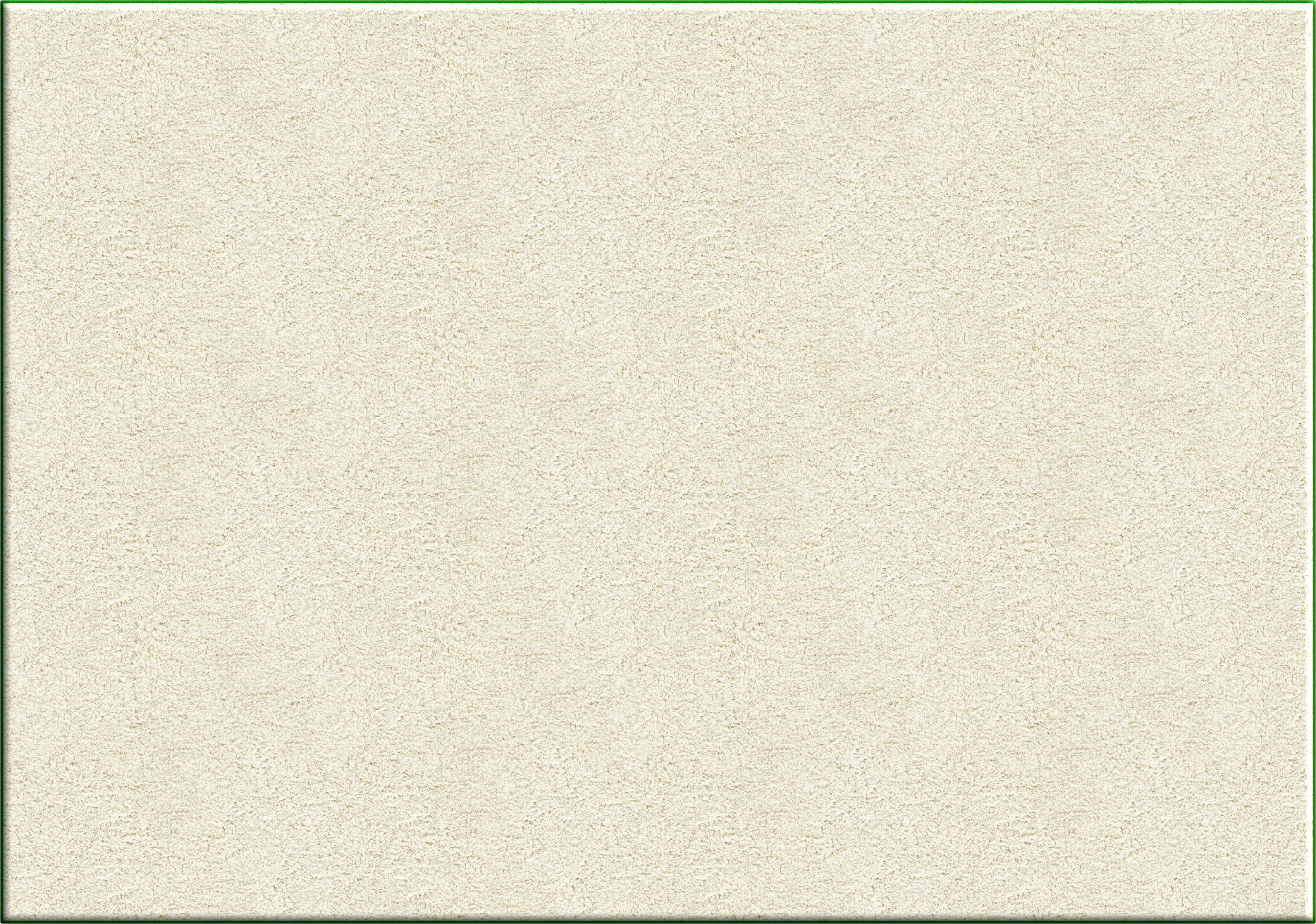 Táhirih läste Bábs skrifter om och om igen och översatte en del till  persiska. Hon skrev också själv böcker och dikter på persiska om Báb  och Hans lära. Snart spred sig nyheten i Karbila att Táhirih anslutit  sig till den nya läran.

Under den viktiga muslimska sorgehögtiden, till minne av imam  Husayns martyrdöd, klädde sig Táhirih i glada färger istället för  svart. Det gjorde mullorna upprörda och rapporterade henne till  guvernören för att hon skulle bestraffas. Detta ledde till att hon  fick husarrest och hölls isolerad.

När Táhirih hörde att Báb kallat till en konferens i byn Badasht i  provinsen Khurasan blev hon väldigt entusiastisk och bestämde sig  för att till varje pris resa dit för att delta i konferensen. När hon  kom till Baghdad, på vägen till Badasht, började hon undervisa om  den nya läran varje dag.

Hennes föreläsningar attraherade stora skaror, särskilt kvinnor.  Snart började många av hennes tidigare studenter att komma från  Karbila till Baghdad för att delta i hennes föreläsningar.
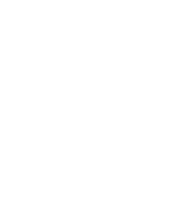 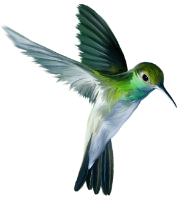 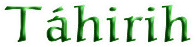 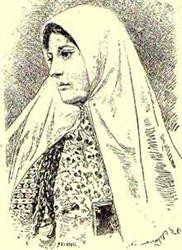 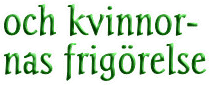 8
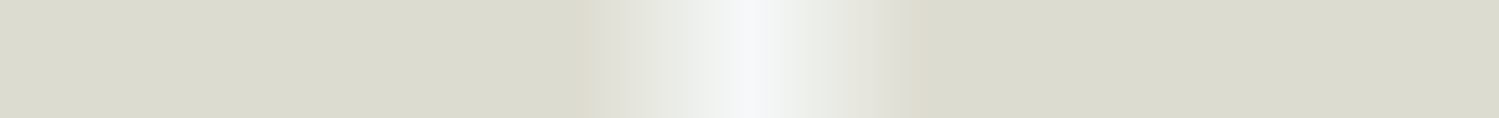 Táhirih kommer till Bahá’u’lláhs hus i Teheran
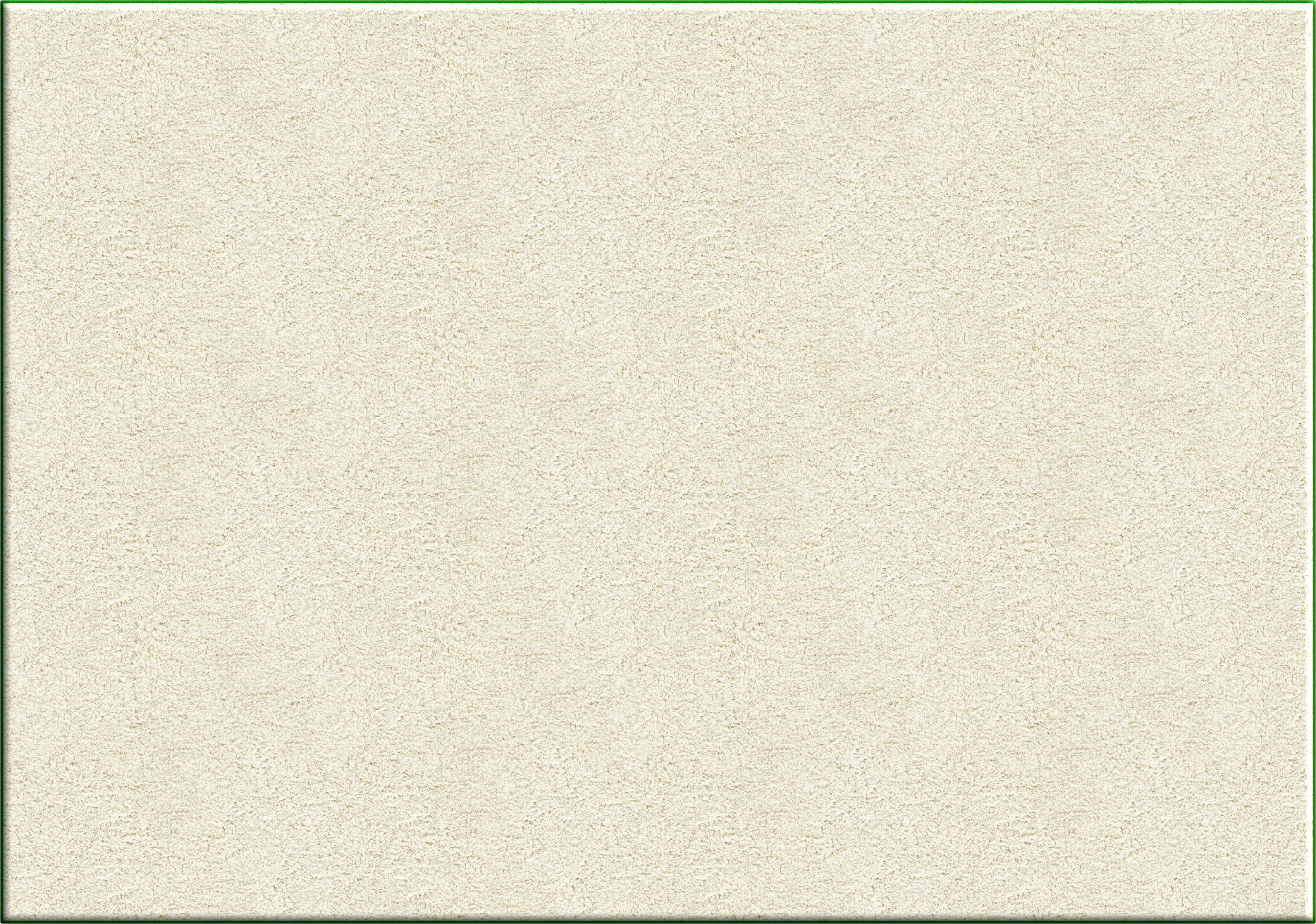 Táhirih begav sig sedan till Iran och på hennes pappas begäran  reste hon till Qazvin. Hennes pappa var en fredlig och rättvis man.  Han försökte att sammanföra Táhirih och hennes man igen, men  det gick inte. Några veckor senare skilde han sig från henne.

Táhirihs farbror hade beordrat att en  av Tahirihs följeslagare skulle dödas,  vilket ledde till att han själv blev  mördad och detta ledde till anklagelser  mot Táhirih och hon själv hamnade i  stor fara.

På något sett blev Bahá’u’lláh  medveten om detta och sände hennes  äldste bror till Qazvin för att hjälpa  henne undkomma. Detta ledde till att  Táhirih kunde ta sig till Teheran och  till Bahá’u’lláhs hus där.

Bahá’u’lláhs hus i Teheran
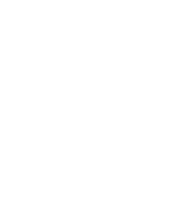 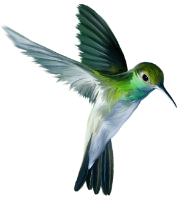 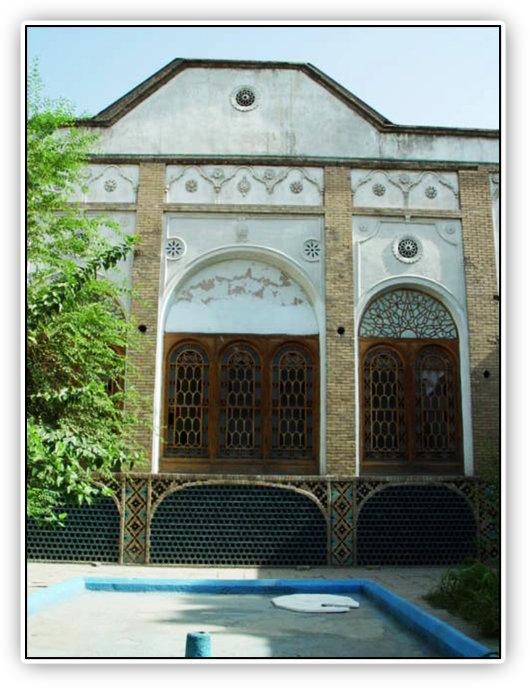 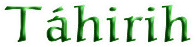 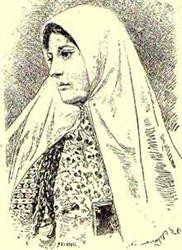 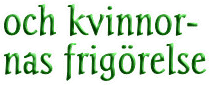 9
Táhirih träffar Bahá’u’lláh och inser Hans storhet
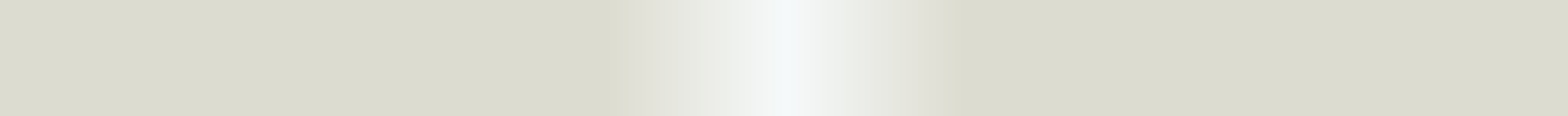 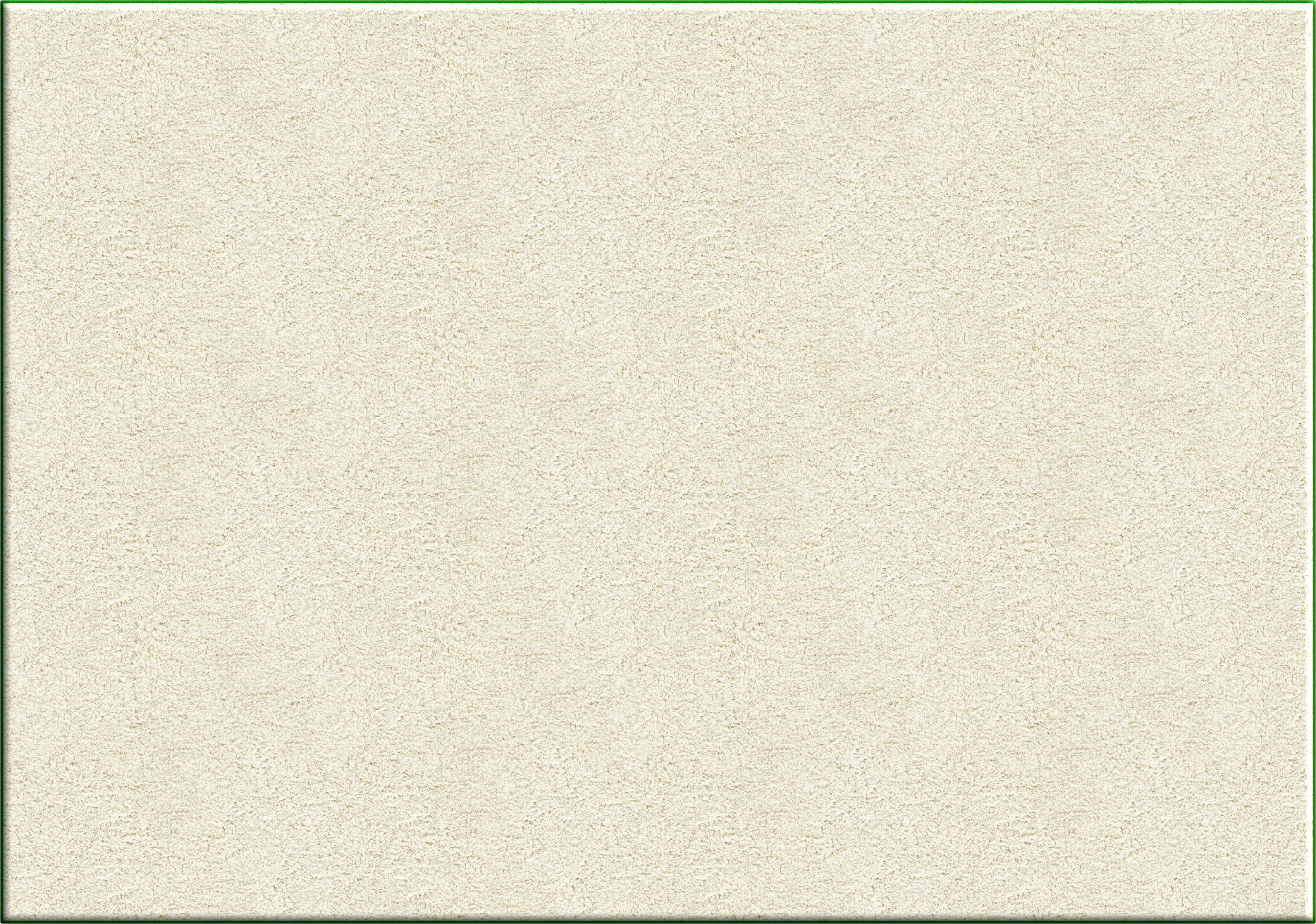 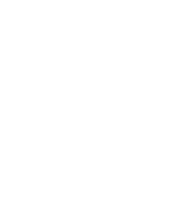 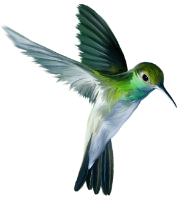 När Táhirih anlände till Bahá’u’lláhs hus var hon medveten om  vem Bahá’u’lláh var och om Hans framtida storhet. Hon hade  erkänt Báb utan att träffa Honom och det var samma andliga  storhet som fick henne att inse Bahá’u’lláhs framtida storhet.

Några dagar efter att Táhirih anlänt till  Teheran, beslöt Bahá’u’lláh att skicka  henne till Khurasan där den konferens  som Báb sammankallat snart skulle börja.  Eftersom Báb var i fängelse kunde Han  inte själv delta. Bahá’u’lláh kom dit några  dagar senare.
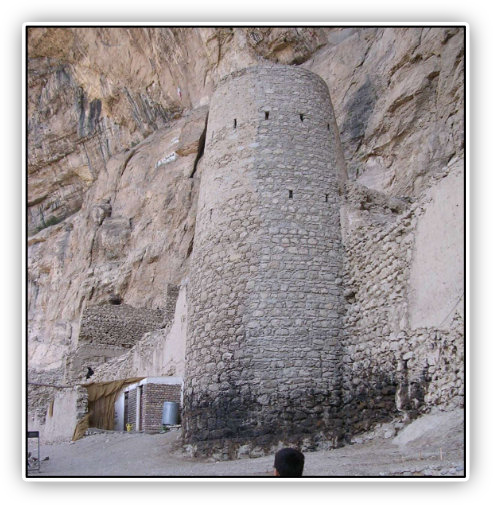 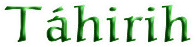 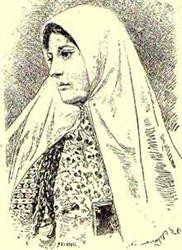 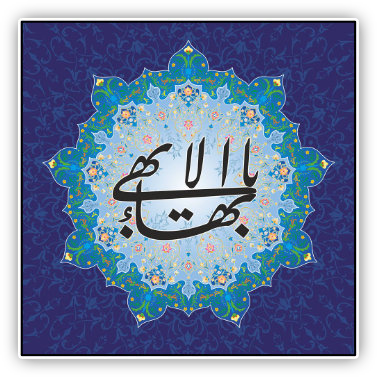 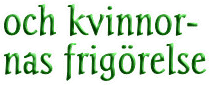 Fortet MaKuh där Báb var fängslad
10
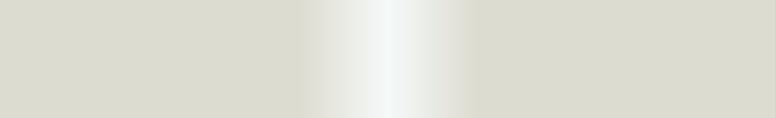 Konferensen i Badasht
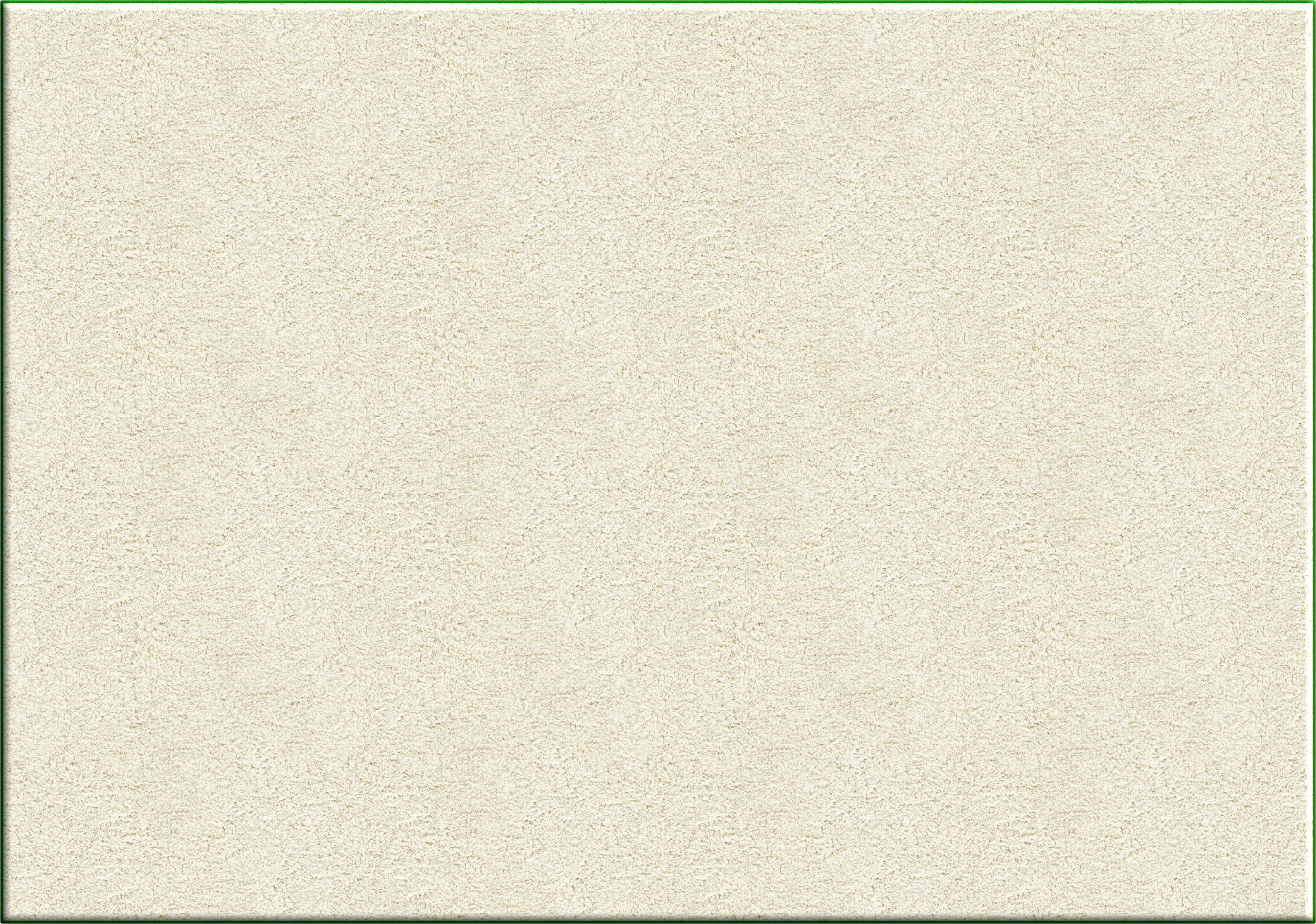 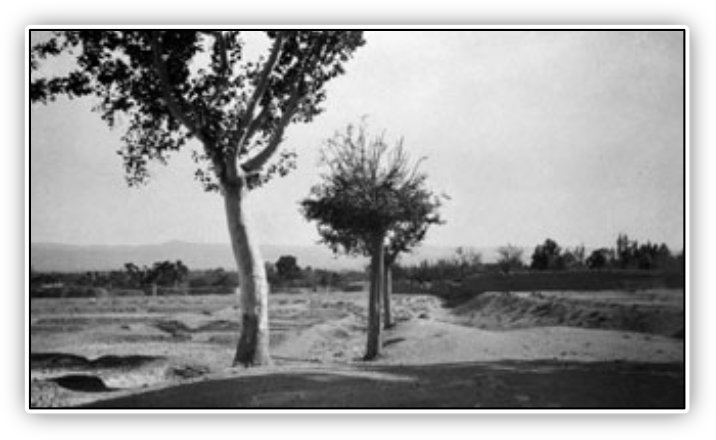 Konferensen skulle hållas i den  lilla byn Badasht som bestod av  några gårdar och trädgårdar  som användes som  sommarställe.

Året var 1848 då den största  vågen av revolter i europeisk  historia, med början i ”Februari-  revolutionen” i Paris, skedde.
Samma år publicerades ”Det
komunistiska manifestet”.
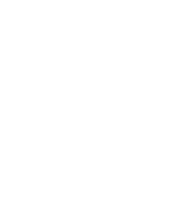 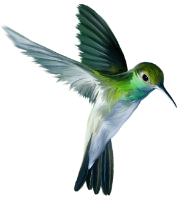 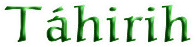 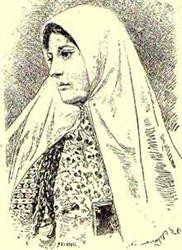 Byn Badasht där den viktiga konferensen hölls.
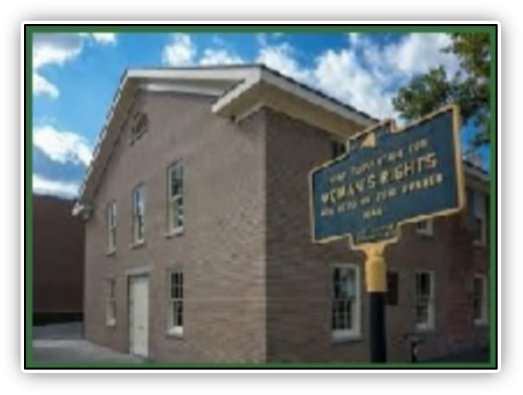 Nästan samtidigt med konferensen i  Badasht hölls i USA, i Seneca Falls,  New York, vad som anses vara den  första kvinnokonferensen.


Det hus i Seneca Falls där den  första kvinnokonferensen hölls
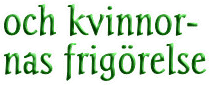 11
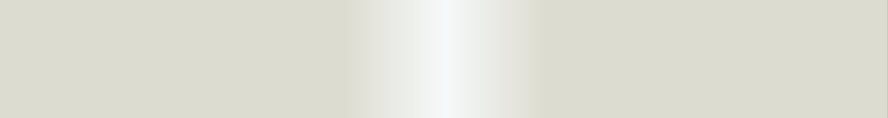 Táhirih visar sig obeslöjad!
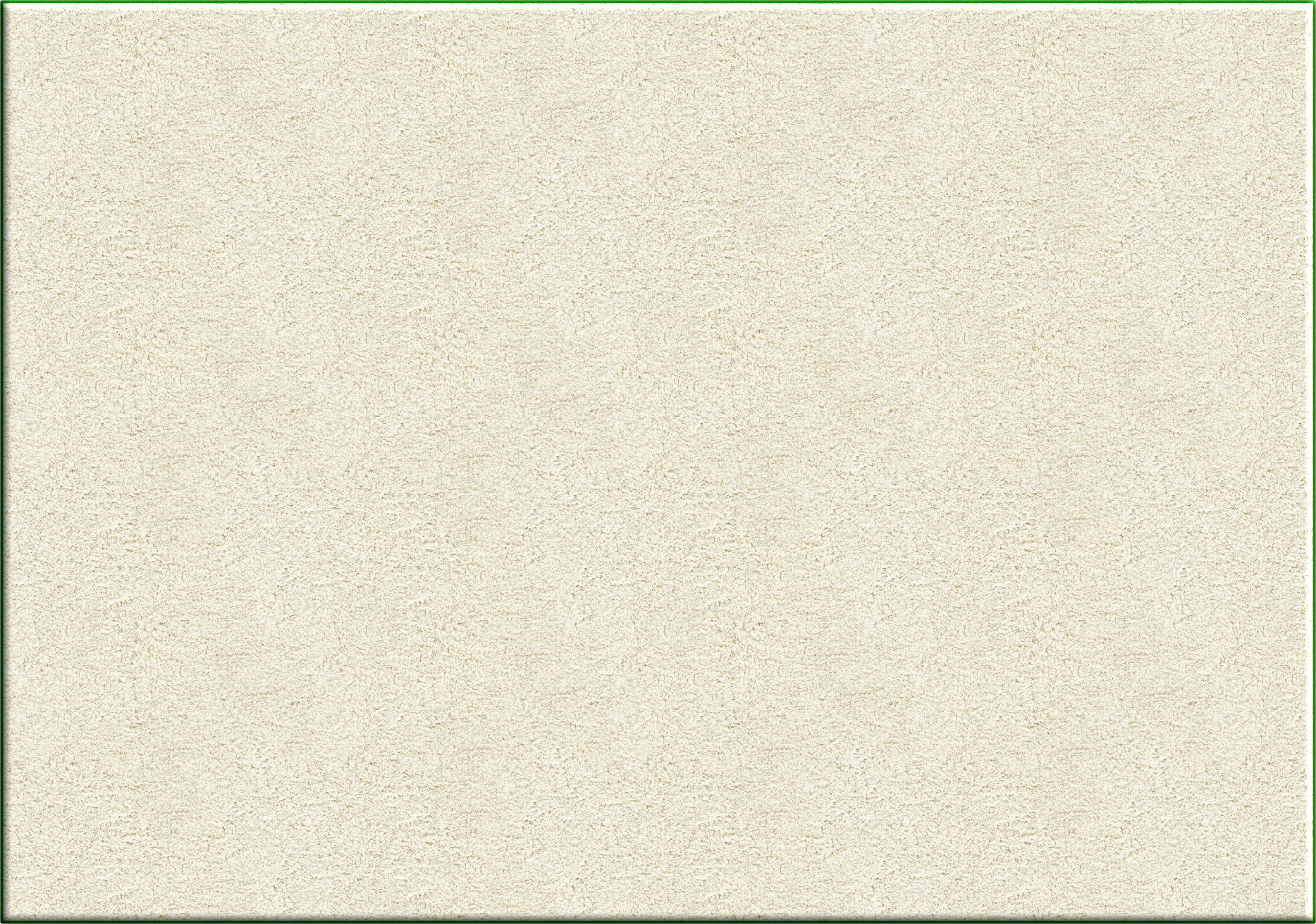 Bahá’u’lláh hade hyrt tre trädgårdar, en för Quddus som ledare  för bábíerna, en för Táhirih och en för Honom själv. 81 troende  deltog i denna den första konferensen i den nya tidsåldern. Varje  dag uppenbarade Bahá’u’lláh en ny skrift i vilken Han gav varje  deltagare ett nytt namn. Han själv accepterade namnet ’Bahá’  som Báb redan givit Honom. Och Det var här som Táhirih (den  Rena) fick detta namn.

En dag var Bahá’u’lláh sjuk och stannade i Sitt tält. Quddus gick  omedelbart för att se till Bahá’u’lláh och snart samlades de andra  runt Bahá’u’lláhs tält – alla utom Táhirih. Eftersom hon var  kvinna var hon inte tillåten att vara i männens närvaro om hon  inte doldes bakom ett draperi så att ingen kunde se henne. Det var  nu som Táhirih kom och till allas bestörtning kom hon vackert  klädd och utan slöja! Lugnt, tyst och med största värdighet gick  hon fram och satta sig bredvid Quddus.

Något sådant hade aldrig tidigare inträffat och alla var rädda,  arga och förvirrade i djupet av sina själar. En man var så chockad  att han skar av sig halsen och sprang iväg från Táhirih.
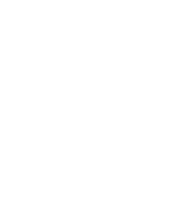 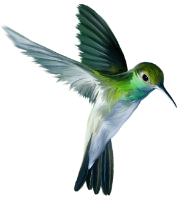 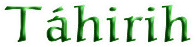 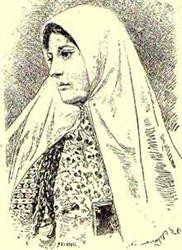 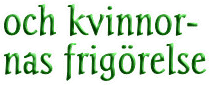 12
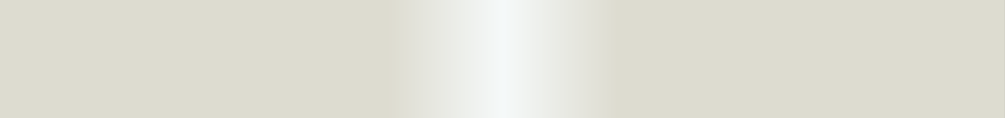 Den stora Basunen har blåsts!
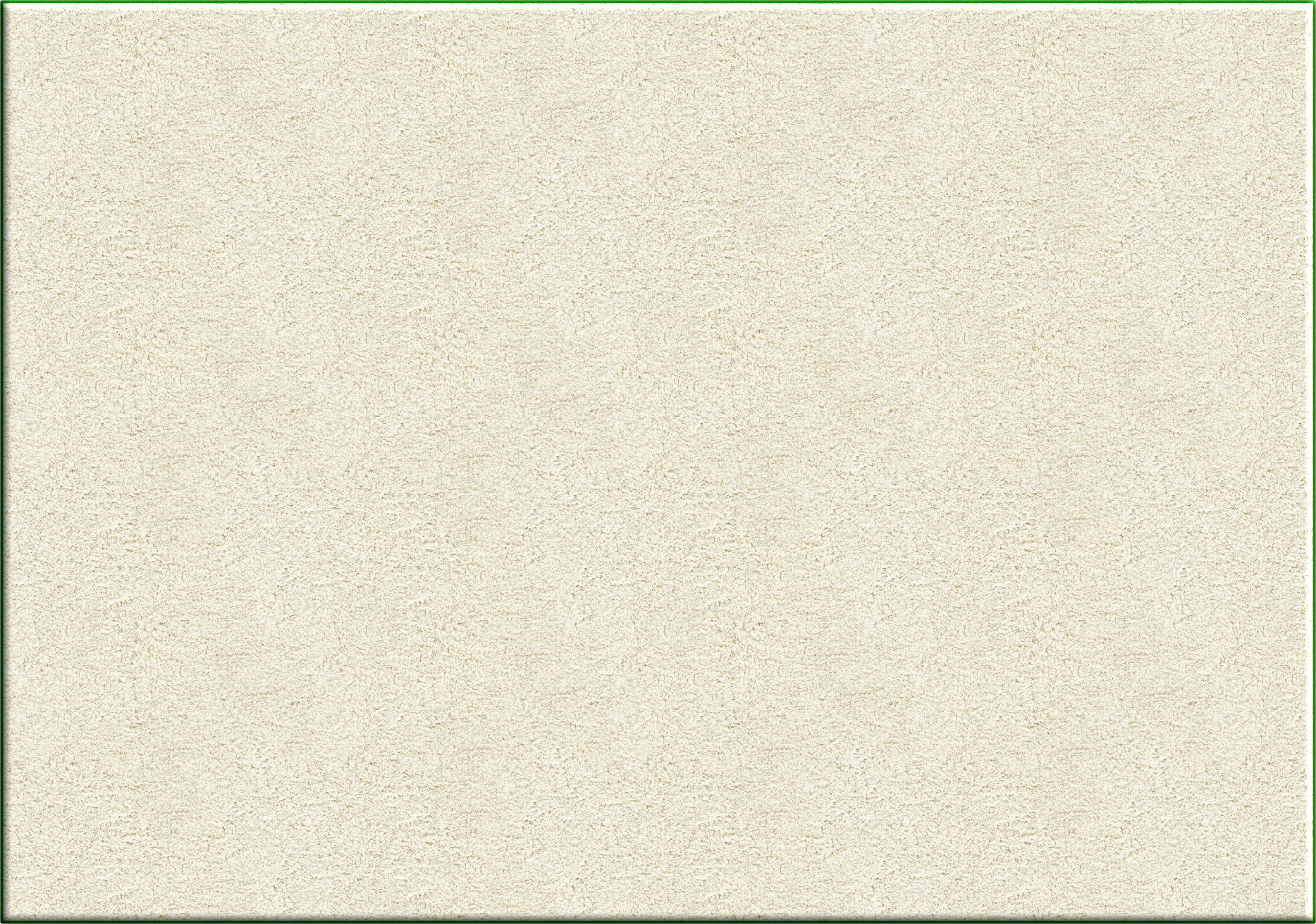 Men Tahirihs ansikte var fyllt av  en känsla av glädje och triumf.
Hon sa: ”Jag är det Ord som den
Utlovade ska yttra, det Ord som  ska göra jordens ledare och  överhet rädda! Trumpeten ljuder!  Den stora Basunen har blåsts!”
Bahá’u’lláh lät någon läsa upp  Ofrånkomlighetens sura i  Koranen, vilken handlar om  Uppståndelsens dag. Detta  visar vilket viktigt ögonblick  detta var: Uppståndelsens dag  hade börjat!
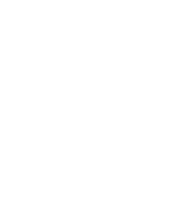 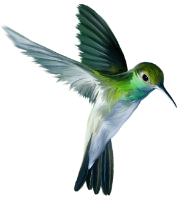 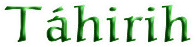 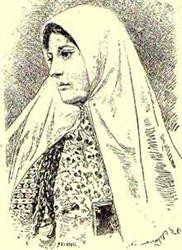 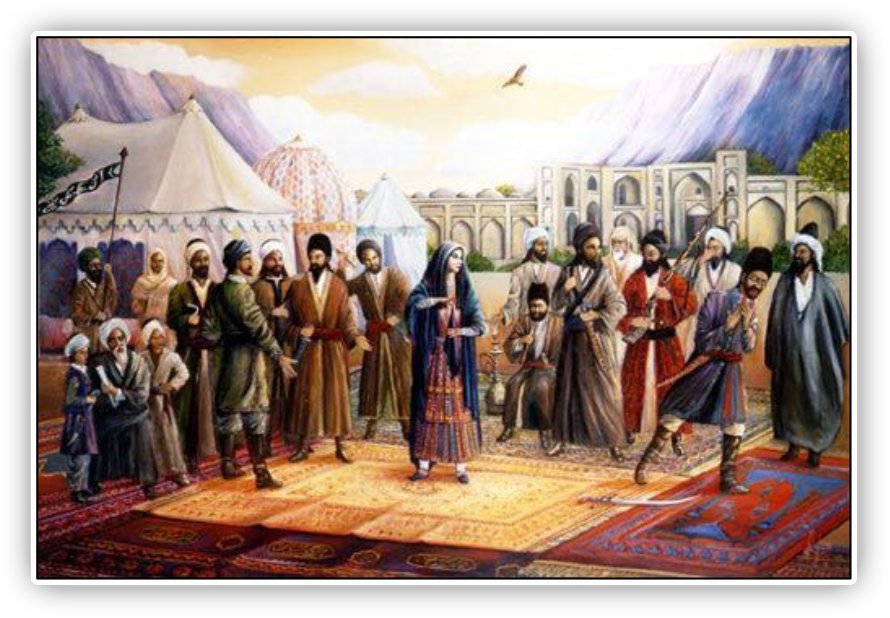 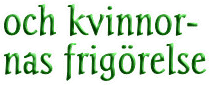 13
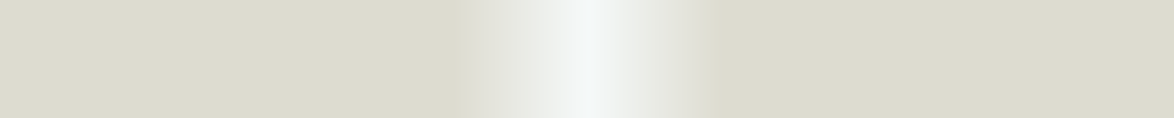 Insikten om att Báb börjat en ny tid
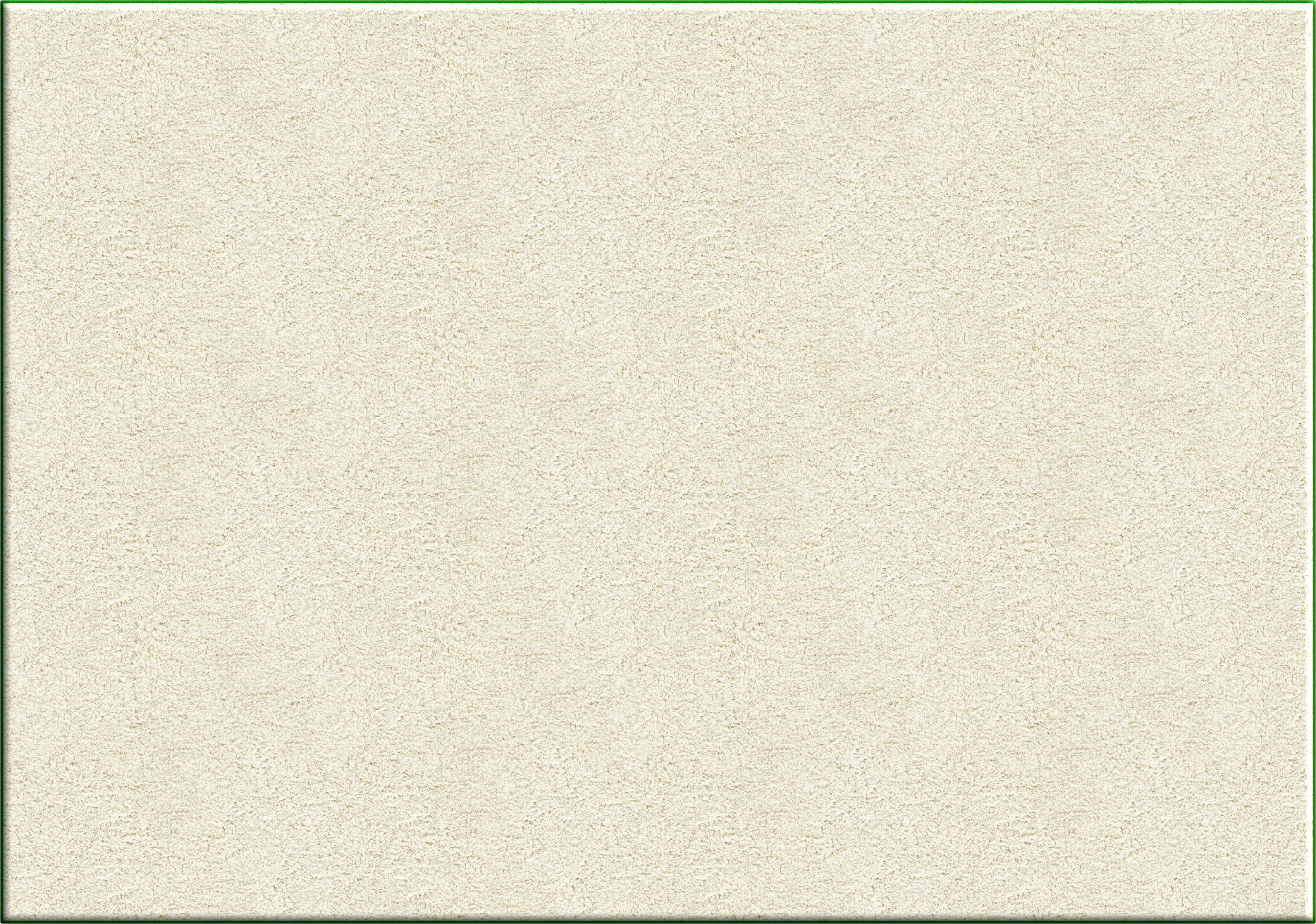 Syftet med konferensen var att göra alla medvetna om att  Bábs uppenbarelse inte bara var en reformrörelse inom islam,  utan en helt ny religionsordning.

Báb var inte bara porten till den försvunne 12:e imamen, eller  ens den 12:e imamen själv, men Báb var en gudsmanifestation  med samma ställning som profeten Mohammed. Det innebar att  Koranens tid var till ända och
nu hade ersatts av Bábs skrifter,
särskilt Hans heligaste bok,  Bayan.
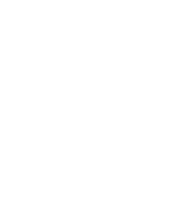 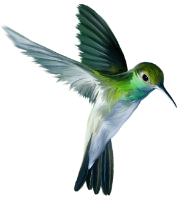 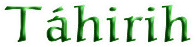 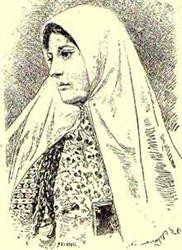 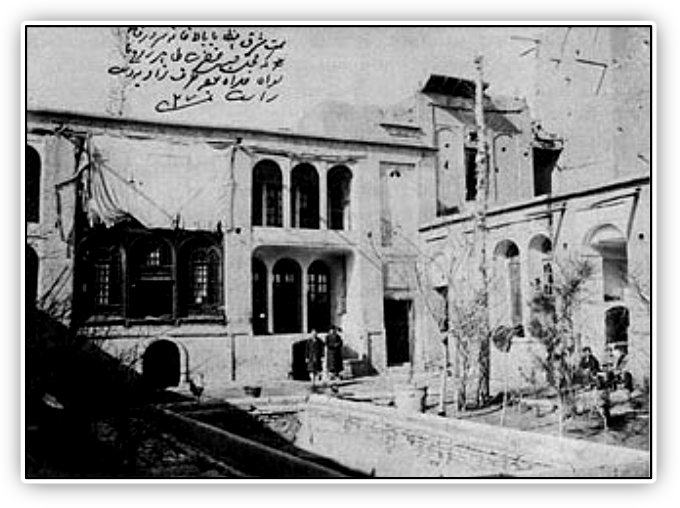 Konferensen varade i 22 dagar.  Därefter reste Bahá’u’lláh och  Táhirih till byn Niyálá. Där blev  Bahá’u’lláh arresterad	och  Táhirih åtskild från Honom och  återförd till Teheran där hon  hölls i husarrest hos  borgmästaren.
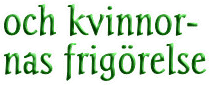 Borgmästarens hus i Teheran där Tahirih  hölls fängslad innan sin avrättning
14
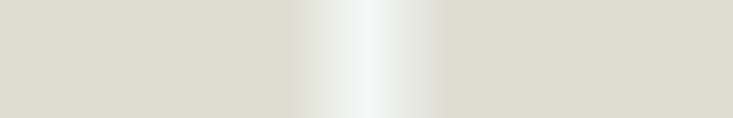 Táhirih attraherar alla
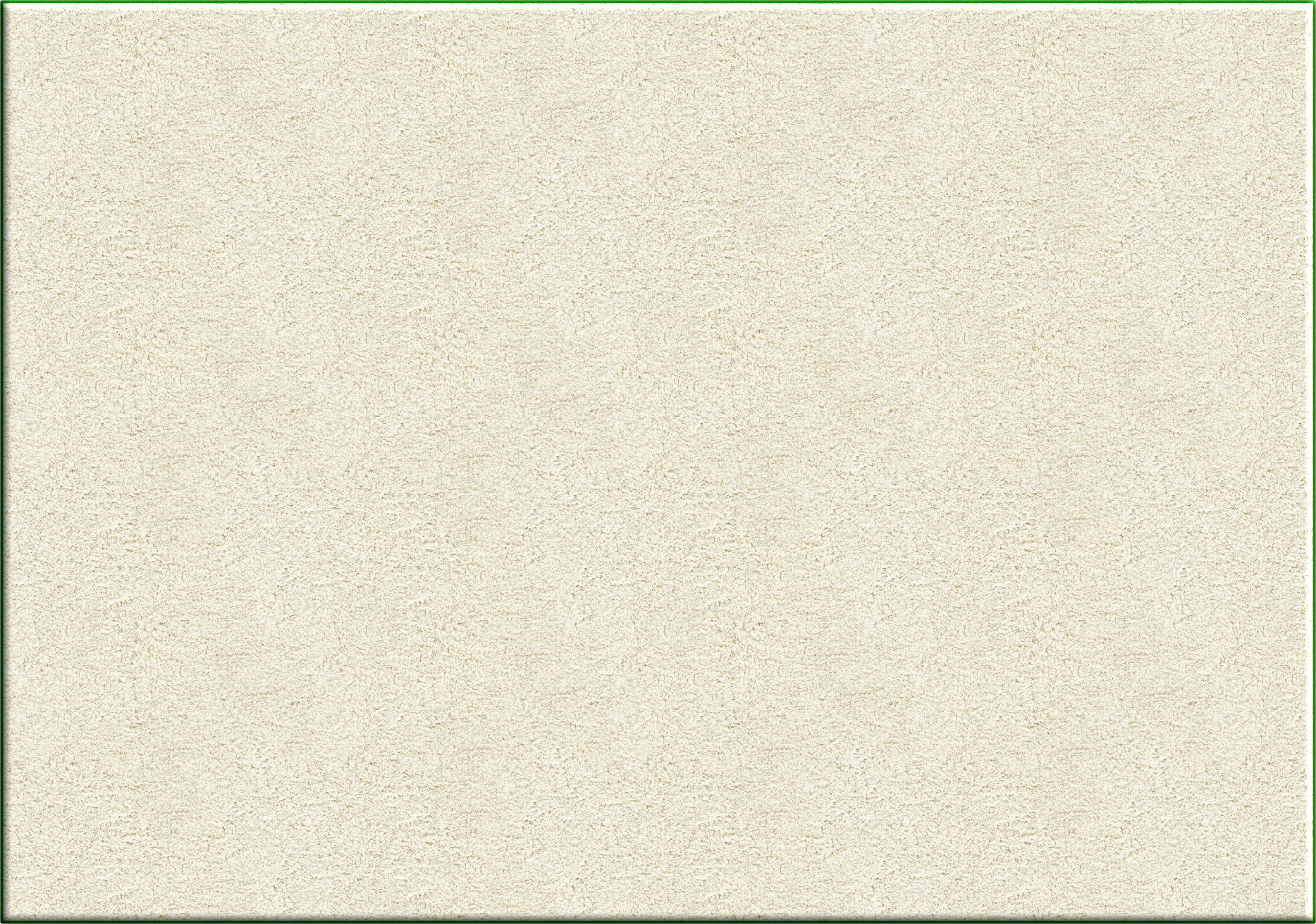 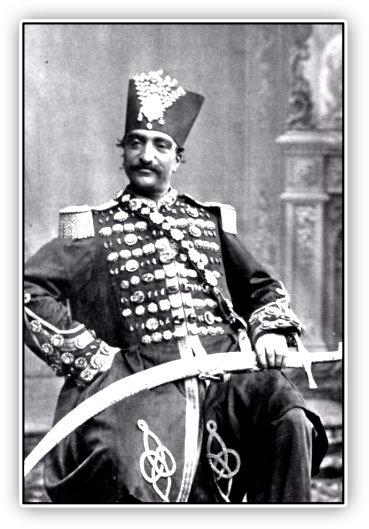 Överallt där vi läser om Táhirih får vi veta att  hon alltid var glad – full av glädje i sin religion,  även när hon befann sig i största fara.

Det rapporteras att Shahen (som under sitt liv  hade 84 fruar) skickade ett meddelande till henne  och lovade att hon skulle få bli hans fru, och  beskyddare av alla de andra fruarna, om hon gav  upp sin tro på Báb och blev muslim igen. Men  Táhirih avböjde förslaget i form av en dikt som  hon skickade till honom.

Både män och kvinnor kom för att träffa  Táhirih i Teheran. I tre år bodde hon i ett  rum i borgmästarens hus, på andra  våningen utan trappa. Hon förklarade för  kvinnorna vilken låg plats de hade inom  islam och hur det skulle få mer frihet och  respekt i Bábs religion. Därigenom blev  många kvinnor bábíer.
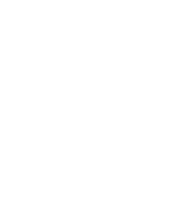 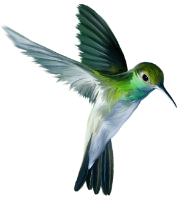 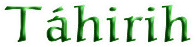 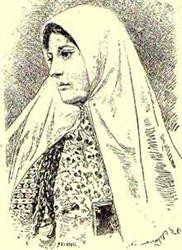 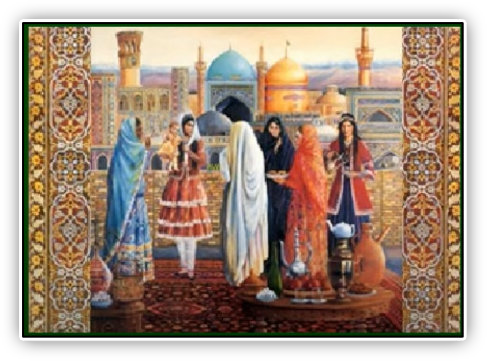 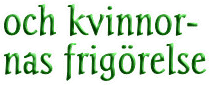 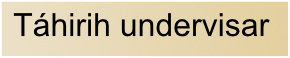 15
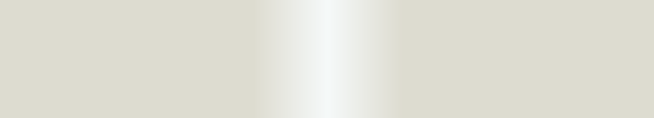 Táhirih blir förhörd
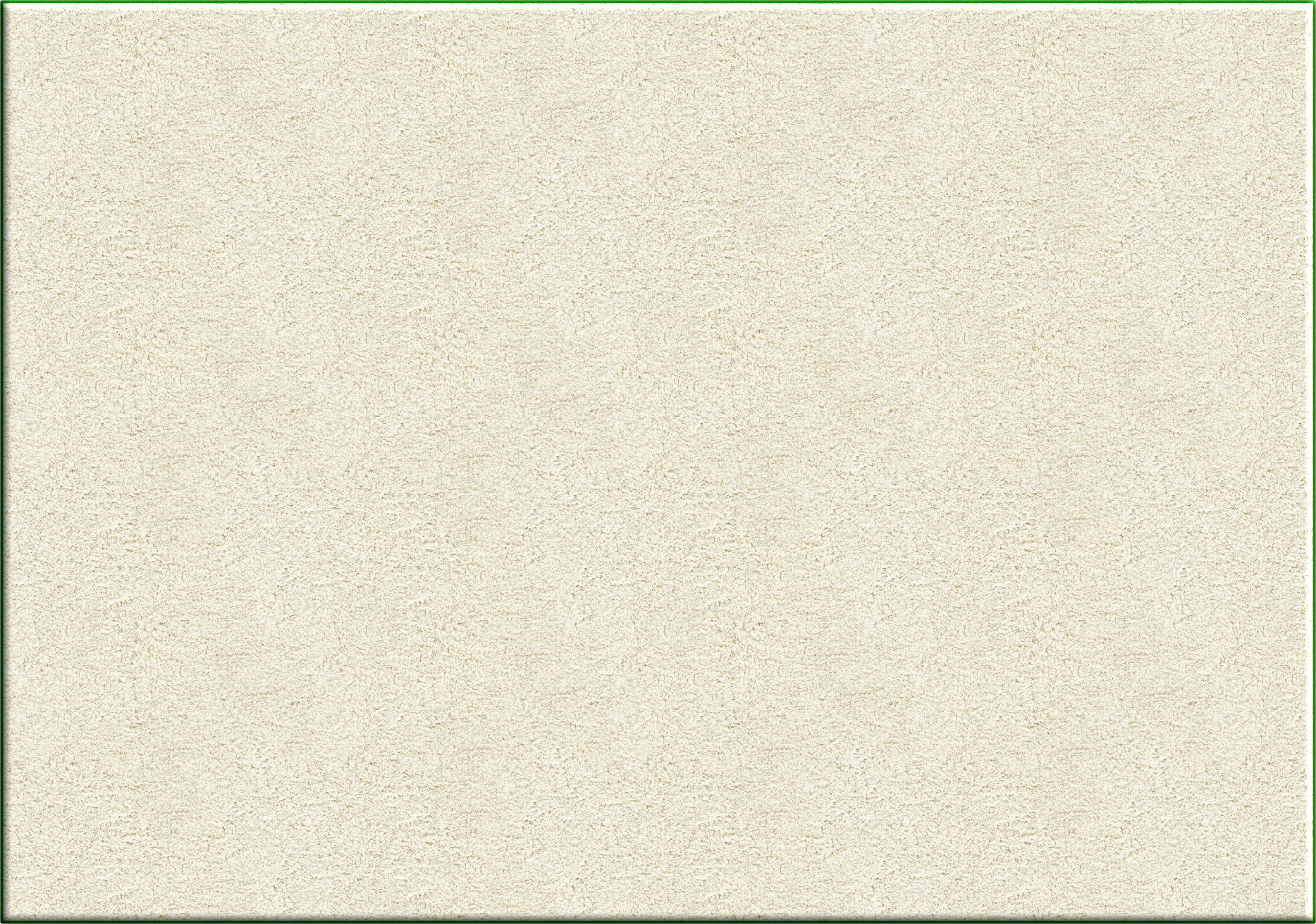 Táhirihs undervisning i Teheran kunde ha fortsatt, men en  vändpunkt kom 1852 när en av bábíerna gjorde ett försök att  mörda Shahen.	Detta ledde till fördjupad misstänksamhet mot  alla bábíer och till fängslandet av Bahá’u’lláh.

Premiärministern beordrade två mullor  att uppsöka Táhirih och undersöka vad  hon undervisade om. De besökte henne sju  gånger, men de vägrade att acceptera  hennes förklaringar. Slutligen förlorade  Táhirih tålamodeet med dem och utbrast:  ”Ert sätt att resonera är som av ett  okunnigt och enfaldigt barn. Hur länge  ska ni upprepa dessa idiotiska idéer och  lögner? När ska ni lyfta era ögon mot  Sanningens Sol?”

Mullorna blev chockade av detta uttalande  och när de återvänt hem utfärdade de
hennes dödsdom i den heliga Koranens namn.
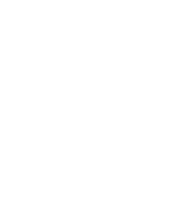 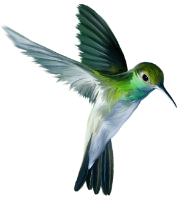 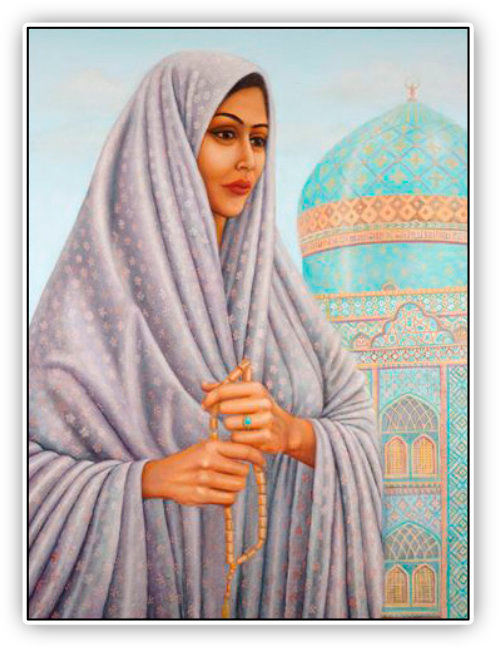 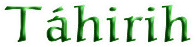 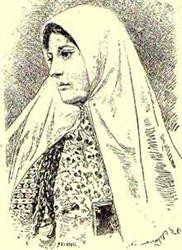 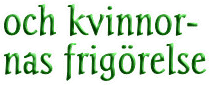 16
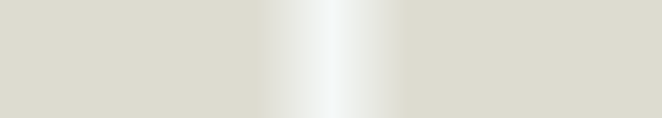 Táhirihs martyrdöd
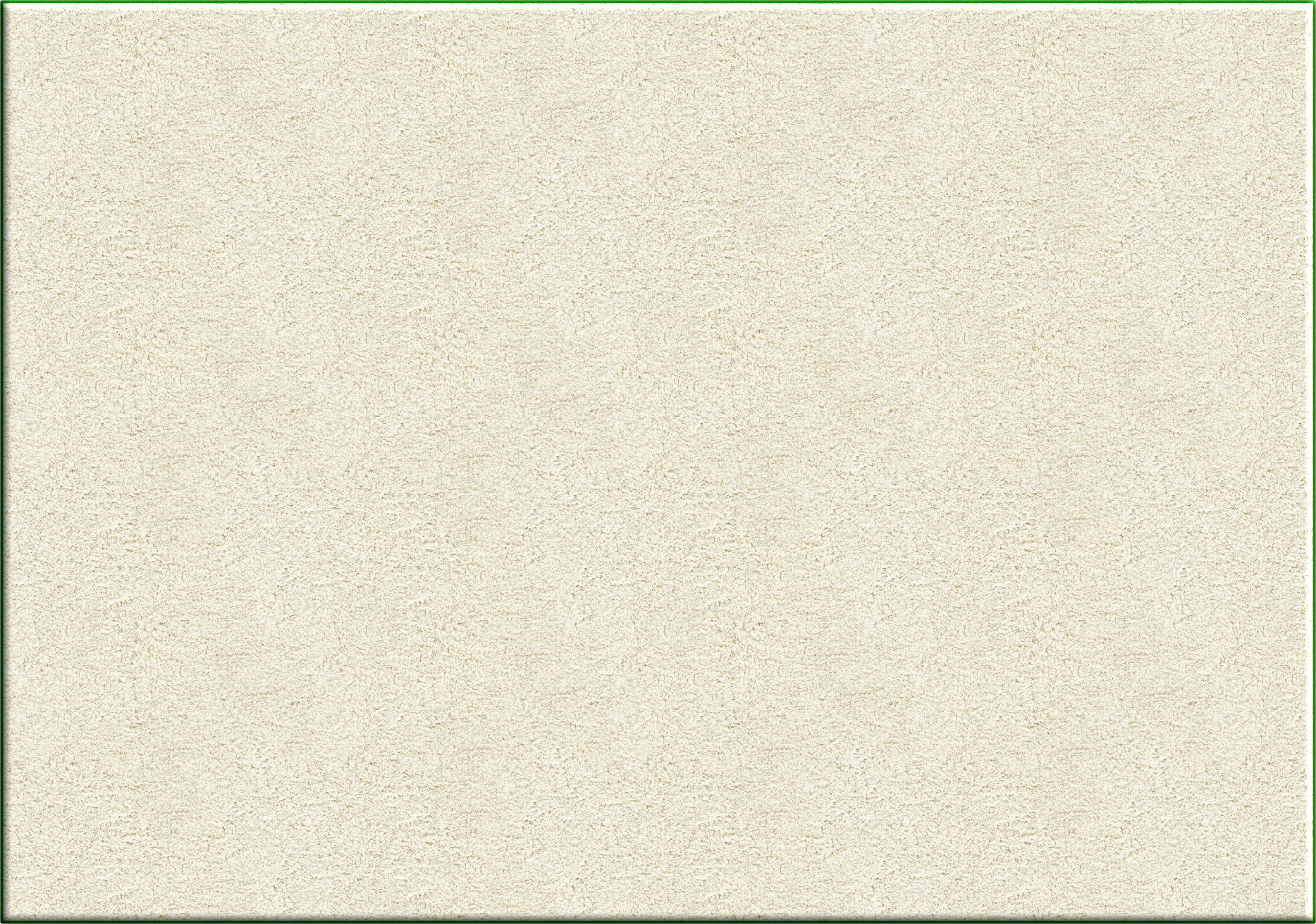 Det finns några olika berättelser  om Tahirihs död, men enligt alla  var hon i förväg medveten om att  hennes tid hade kommit och att  hon klätt sig som en brud inför sin  avrättning, och att hon mötte sina  mördare modigt, utan fruktan.
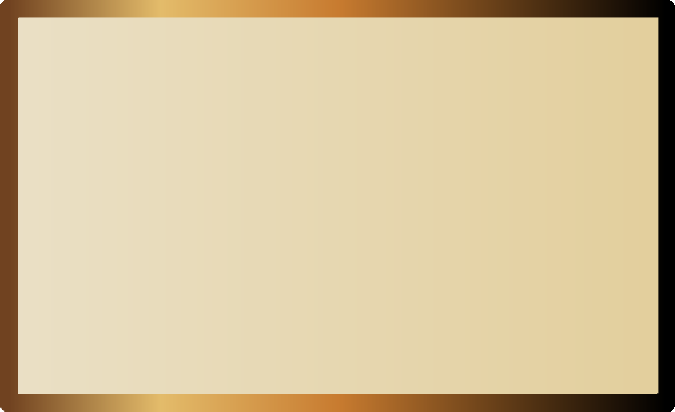 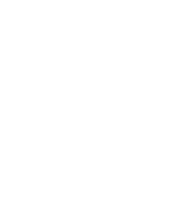 Enligt en berättelse ska  hon i dödens stund ha  sagt: ”Ni kan döda mig  så snart ni önskar, men  ni kan inte stoppa  kvinnornas frigörelse.”
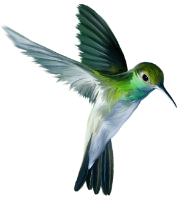 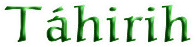 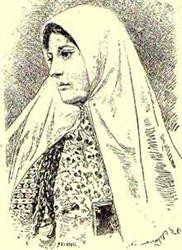 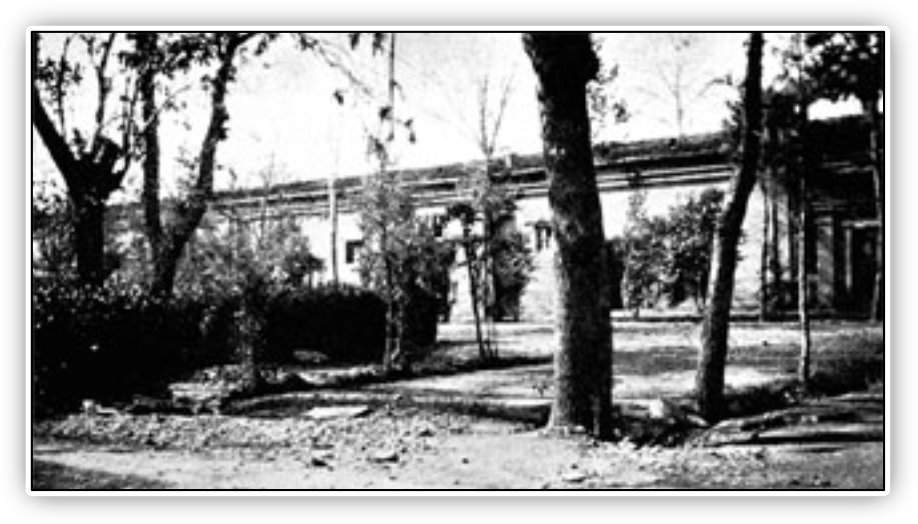 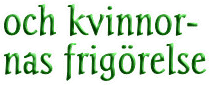 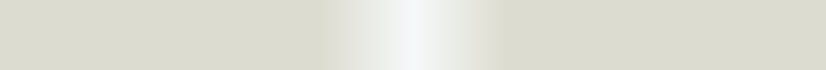 Den trädgård där Táhirih göt martyrdöden
17
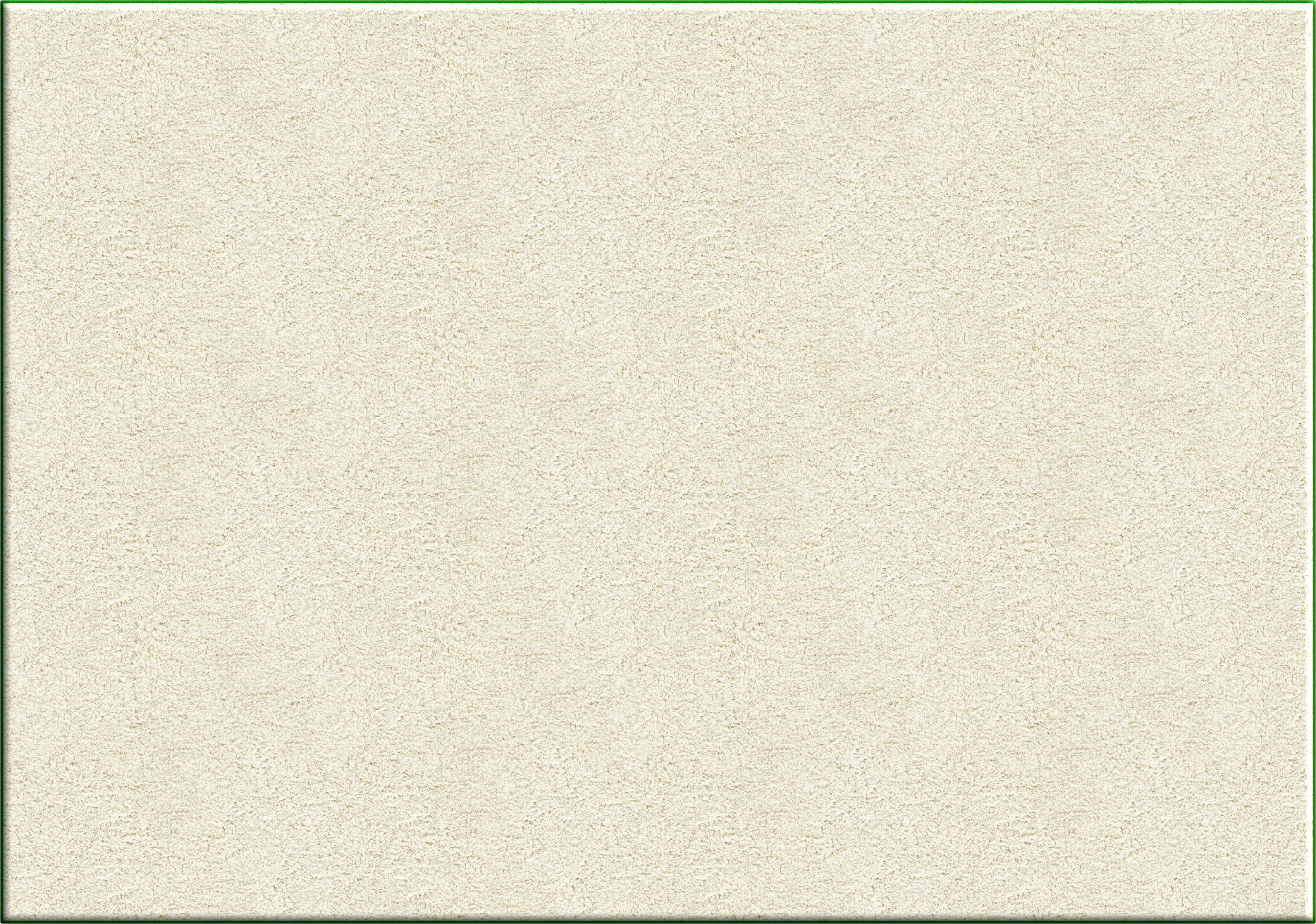 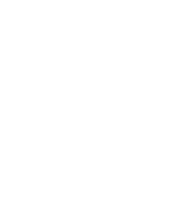 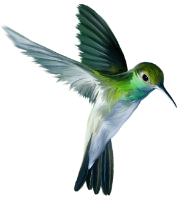 Dikt av Táhirih översatt till engelska
The King Walked In
The king walked in, and no one saw him come.  His words, how beautiful! His face, how fair!
Now, everyone will perish at his feet
His lovers, drunk on joy, run to be there.  The sun of Glory risen high! Glory!
it shines now—sparkling, glowing in the air.
The mountain peaks bow low before his beauty.  They circle 'round like pilgrims lost in prayer.
And endless verses flow from his sweet tongue.  Prophets of old rush from the past to hear.
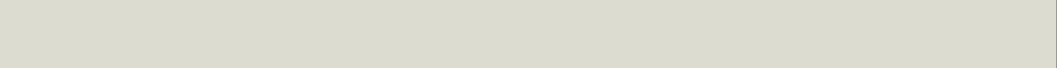 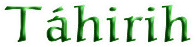 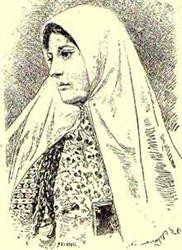 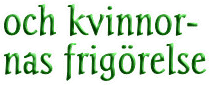 18
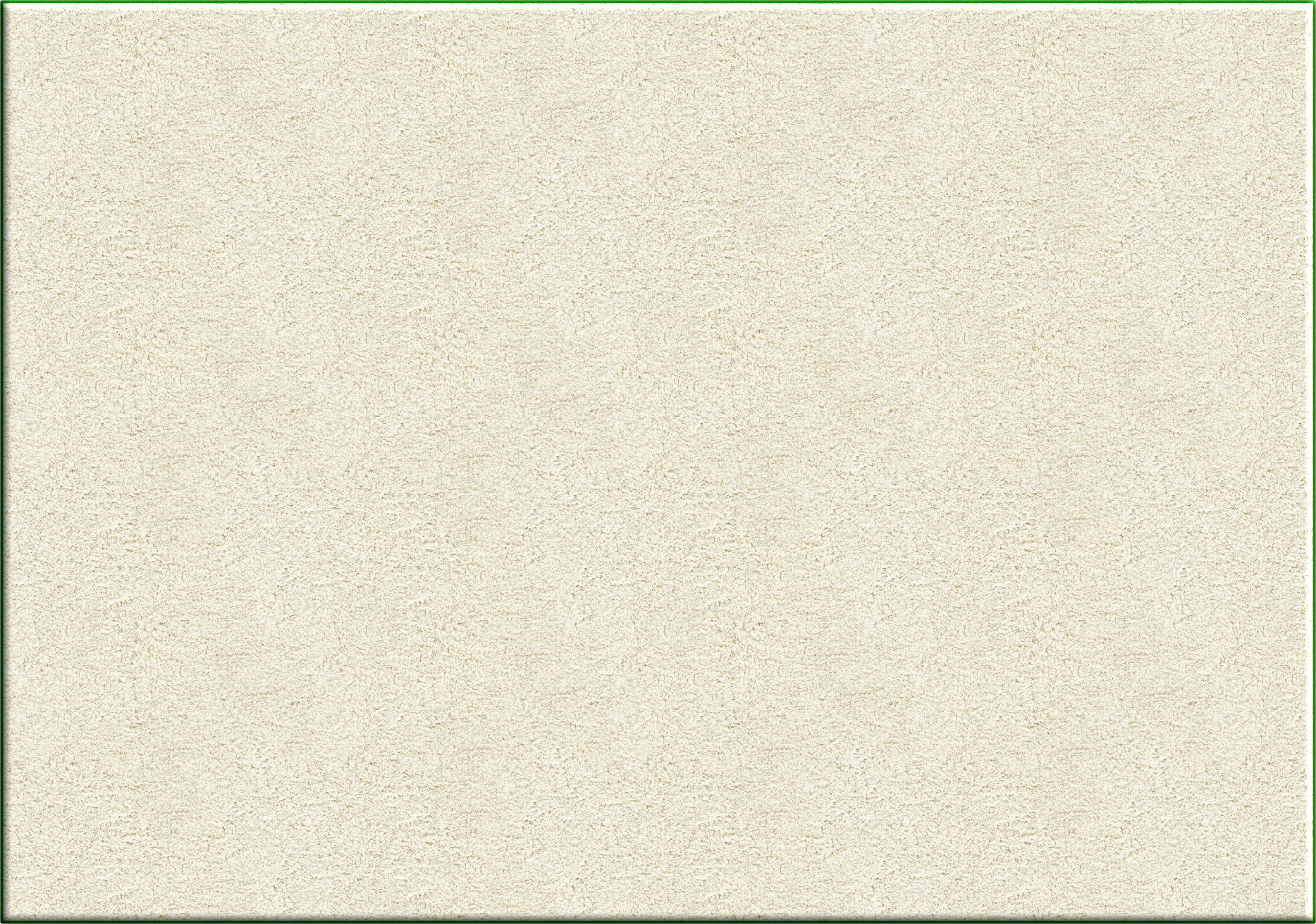 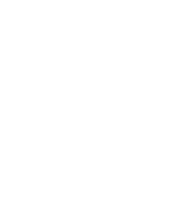 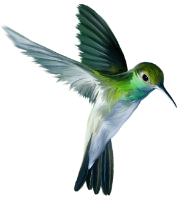 Dikt av Táhirih på persiska
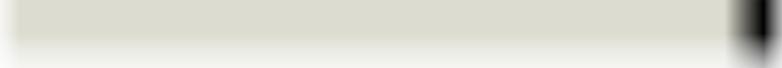 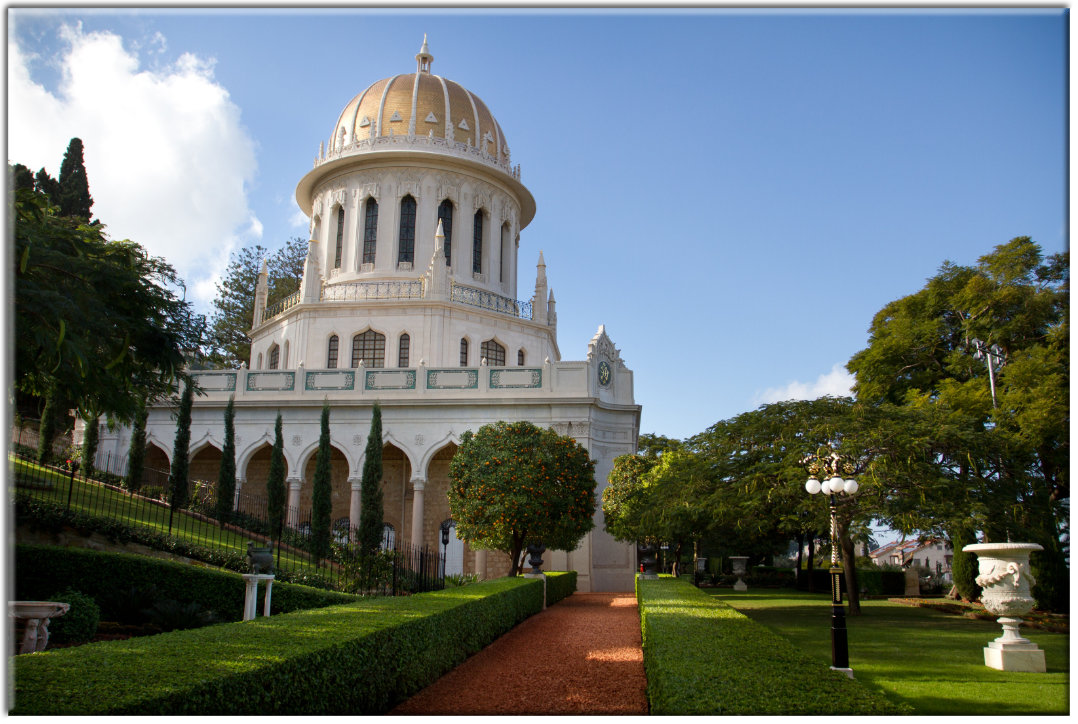 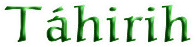 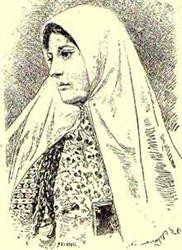 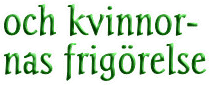